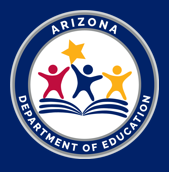 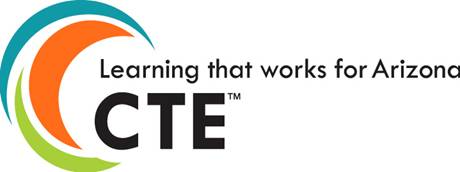 November 3, 2022
CTE Administrators Meeting
ADE Vision – Equity for all students to achieve their full potential. ADE Mission – The Arizona Department of Education advances equity and excellence for all students by serving school leaders, educators and staff, collaborating with communities, and leading with data-driven best practices
CTE Vision: Develop Arizona’s competitive workforce through the power of Career and Technical Education.
CTE Mission: Career and Technical Education will engage Arizona learners in relevant experiences leading to purposeful and economically viable careers.
AGENDA
Welcome – Clarkdale/Cottonwood Rooms	Introduction and ADE Updates: 	Strategic Plan 				Presidential Scholars				Allocation Update	Grants and Comprehensive Local Needs Assessment (CLNA)	Accountability	Updates: ACTEAZ	Program Monitoring, Local Occupational Programs, Regional In Demand List	Updates: AZ CTE Curriculum Connection	Break	Updates:  Premier Program Series, Project Change	School Counselors	Standards and Assessment Update, TSA Meetings, Website	CTSO	Update:  ACOVA	Reminders and Closing Adjourn at 11:50 am
2
Welcome and Updates
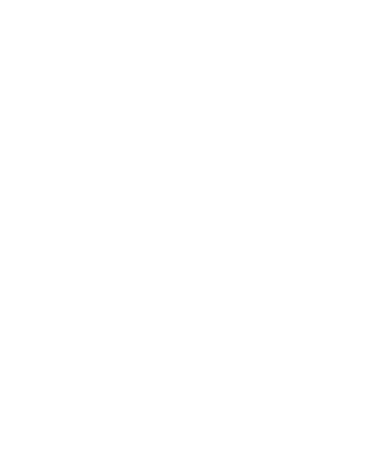 New ADE StaffEmily Brown:  School Counselor DirectorKylie Chamblee:  Education and Training and Family Consumer Science Program Specialist.
3
ADE/CTE Strategic Plan and Perkins V Revisions
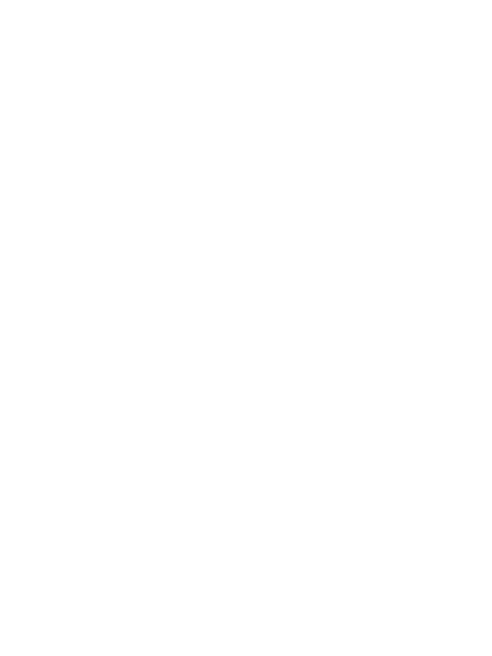 Meetings were held September 19 and October 27Vision and Mission have been revisited and in the process of updating language.
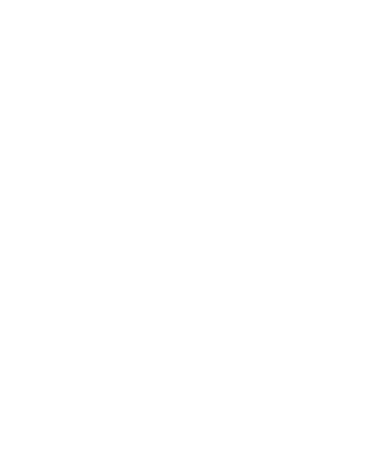 US Presidential Scholars in CTE Applicants
52 Applied
Scores are due November 4
Top 5 are sent to Superintendent Hoffman to submit to USDOE
ALLOCATION
Update
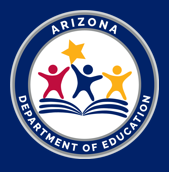 Our Next CTE Administrators Meeting will be in Prescott on February 2, 2022 – Mid-Winter Conference
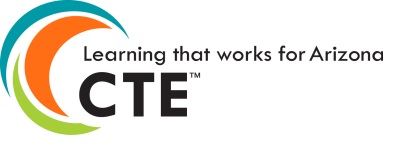 7
Grant Specialist Team

Shelley Baudean – Grants Program Specialist
Audrey Dieken – Grants Program Specialist
Don Dolin – Grants Program Specialist
Mark McManus – Grants Program Specialist
John Jones – OCR Special Populations Program Specialist
Mary M. Medina – CTE Grants Supervisor
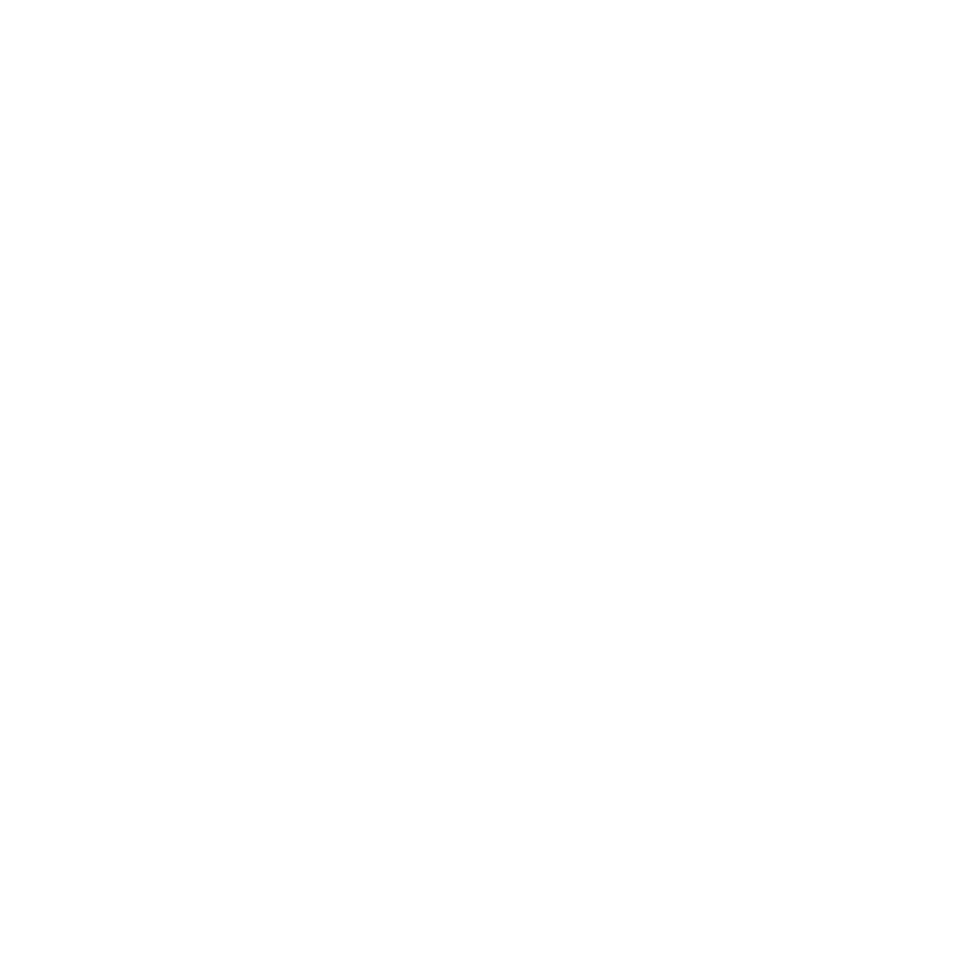 Federal Perkins and State Priority Grants
CTE Grant Application Important Dates
FY2022

CTE Federal Perkins Grant Completion Report opened October 1, 2022.  Please submit your Completion Report no later than December 30, 2022
CTE Perkins Grant Application Important Dates
FY2023

Performance Measures Improvement Plans Due 11/30/2022
Performance Measures Mid-Year Grant Narratives Due 3/31/2023
Measurable Objectives Final Grant Narratives Due 9/15/2023
State Priority Completion Reports Due 9/30/2023
Perkins Completion Reports Due 12/31/2023
What is New?

Perkins 
CLNA
Perkins CLNA

Incorporated Year 1 & Year 2 requirements
Condensed Criteria requirements
Incorporated Gap Analysis where applicable

*** Attend Shelley Baudean’s today session for more specifics
Helpful Tips

Ensure you have grant user access role
Purchase Capital Equipment 
Work with Business Manager to ensure regular submission of reimbursement requests
Focus on CLNA goals / targets

*Spend your allocated funding
Planning Ahead

Schedule meetings with CLNA Leadership Team February 2023 to discuss / begin documenting FY2024 grant year’s CLNA goals / targets as this is year 1 of the biennial cycle

Based on CLNA Leadership Team meeting discussions, begin planning FY2024 Perkins Grant Measurable Objectives to be included in the FY2024 Perkins grant application due May 2023

Start planning your Perkins and State Priority budgets for the FY2024 applications due May 2023
Resources

Revised CLNA
Chart of Accounts
CTE Quick Reference Guide
Allowable/Unallowable Expenditures 
CTE Dates / Deadlines
Contact Information
Shelley Baudean		John Jones
Grant Program Specialist		OCR Special Populations Program Specialist 
shelley.baudean@azed.gov	john.jones@azed.gov
602-542-5323		970-216-6740


Audrey Dieken		Mark McManus
Grant Program Specialist		Grant Program Specialist
audrey.dieken@azed.gov		mark.mcmanus@azed.gov
602-350-5064		602-542-8744

Don Dolin		Mary M. Medina
Grant Program Specialist		CTE Grants Supervisor
don.dolin@azed.gov		mary.m.medina@azed.gov
602-518-6526		505-426-6681
Thank You
Mary M. Medina – CTE Grants SupervisorMary.M.Medina@AZED.gov505-426-6681
CTE Administrator’s Meeting – Nov 3, 2023
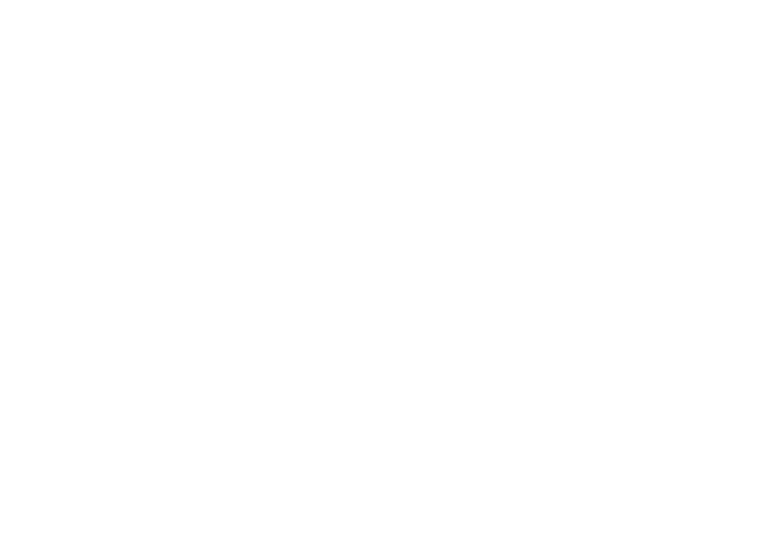 CTE Accountability &CTE Data Portal
Important Dates
October 15, 2022
Data Capture Date for Fall enrollment
Students only need to be enrolled, not actually in attendance
Credits might not be available yet – not due until January
January 15, 2023
Fall term enrollment due with credits earned
Important Dates
February 15, 2023
Data Capture Date for Spring enrollment
Students only need to be enrolled, not actually in attendance
Credits might not be available yet – not due until June
June 15, 2023
Spring term enrollment due with credits
Can still make corrections to Fall data until this date
2022 Placement Surveys due
Website has been revised/simplified.
CTE Accountability Website: www.azed.gov/cte/data
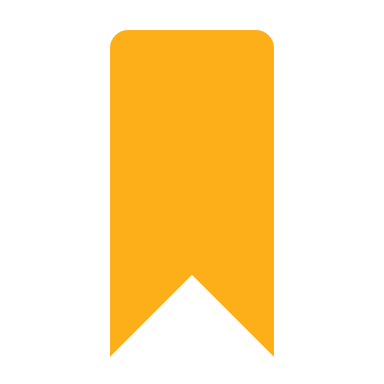 Be sure to update your bookmarks!
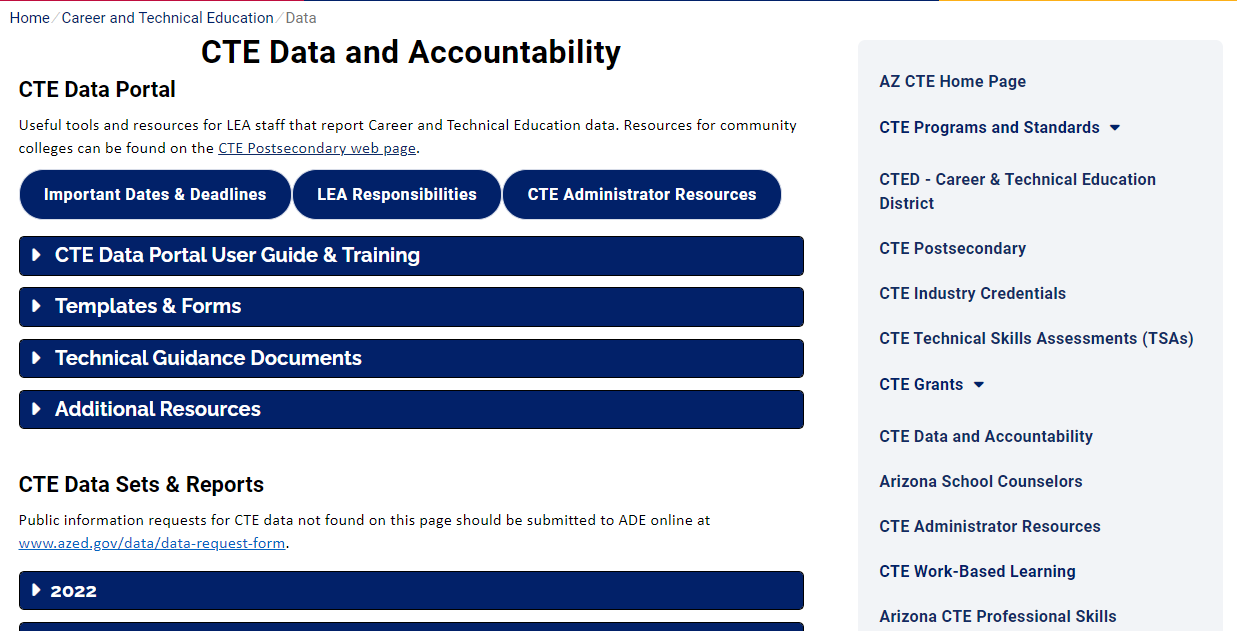 What should I be doing now in the CTE Data Portal?
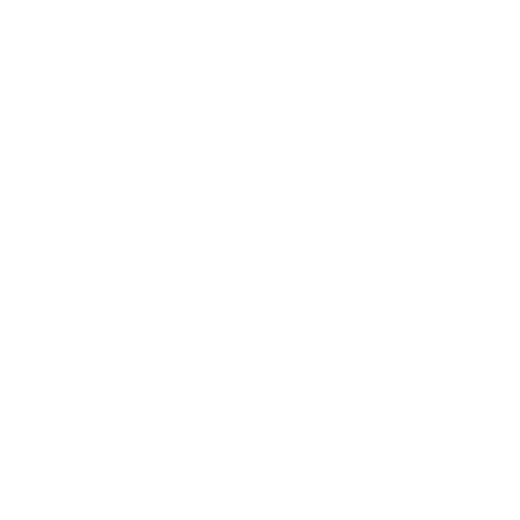 Enter Contact Information ASAP. 
Review your Coherent Sequence and make sure it is up to date.
Begin to enter your Fall term enrollment when reporting opens – due January 15, 2023.
Begin to conduct/report your 2022 Placement Surveys – due June 15, 2023.
Report student credentials as they are attempted – due June 30, 2023 (for FY 2022 enrollment) OR June 30, 2024 (for FY 2023 enrollment).
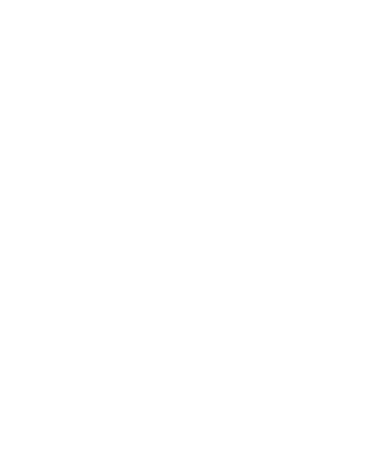 Final Performance Measures Reports are available.
(For Perkins grant recipients)
Final performance measure reports are now available in the CTE Data Portal.
If your district did not meet at least 90% of the state determined level of performance (SDLP) for any measure, a performance improvement plan is required. 
Performance Improvement Plans are entered into the Perkins grant application as a revision, due November 30, 2023.
Contact your CTE Grant Specialist for assistance.
CTE Accountability
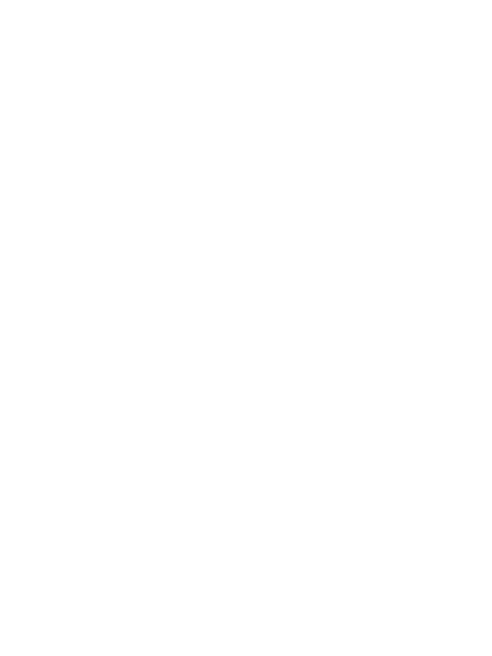 Tammie Chavez, CTE Enrollment SpecialistTammie.Chavez@azed.gov602-542-3839Charles Jarvis, Education Program SpecialistCharles.Jarvis@azed.gov602-542-3823Janet Silao, Education Program SpecialistJanet.Silao@azed.gov602-542-5485Donna Kerwin, CTE Business AnalystDonna.Kerwin@azed.gov602-542-7881Samuel Irvin, CTE Accountability LeadSamuel.Irvin@azed.gov602-364-1946
New team member!
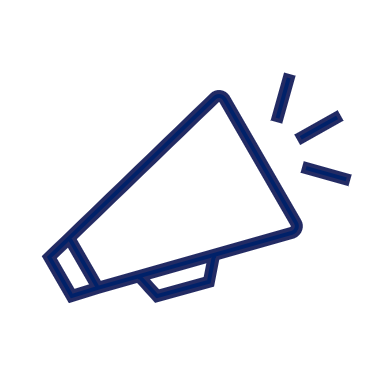 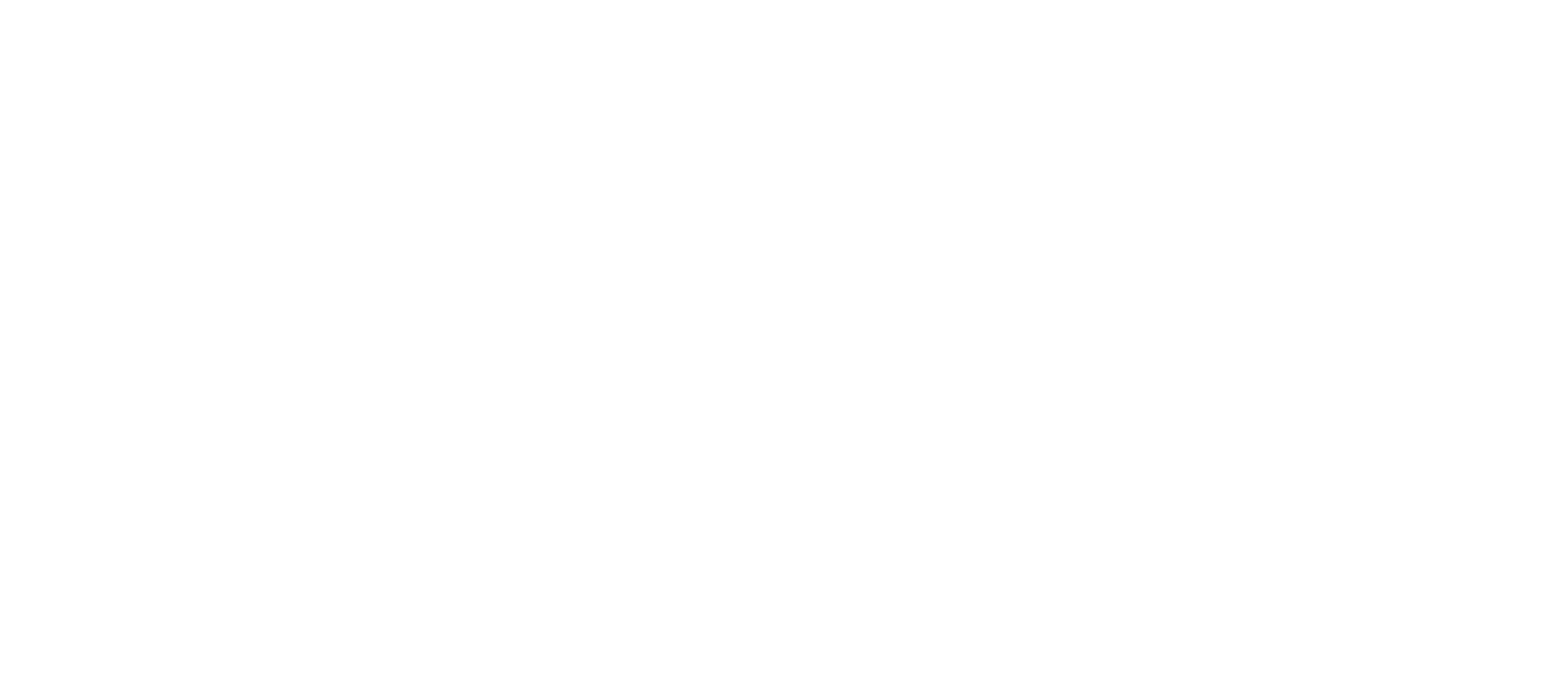 CTE Administrators Meeting
November 2022
Midwinter (Feb. 2 – 3, 2023)
Registration & Call for Presentations currently live
Proposal submissions due Dec. 16
Hotel reservations open now – Call-in information on website. 
For issues, please contact Pam Ferguson at pamferguson@acteaz.org  
For more information, visit acteaz.org/events/mid-winter/
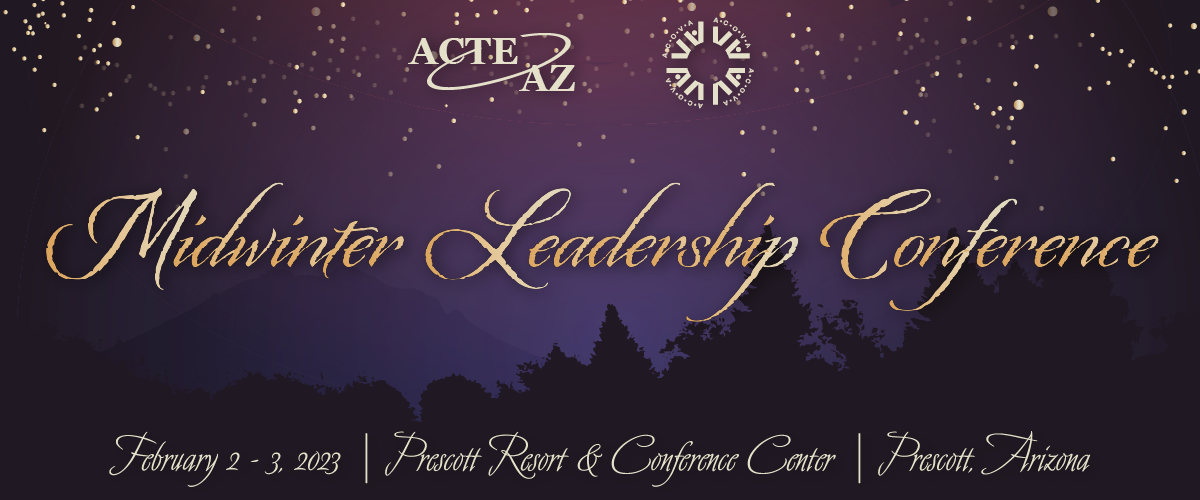 Membership Survey
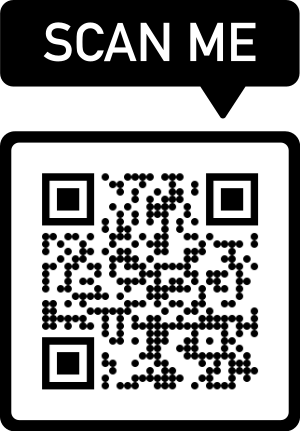 Opened Oct. 26
Closes Nov. 9
To access, visit: https://www.surveymonkey.com/r/2RLBHXT or scan the QR code
Information to Come
Please read your e-blasts and ACTEAZ.org for updates on the following:
ACTE National & Region V events
CTE Month video contest & flyers on website
Video contest ends Jan. 6. Winners will be announced Feb. 1.
Professional Development Opportunities calendar
Awards and Scholarships 
Submissions opened Nov. 1 and close March 10, 2023
2023 Summer Conference (July 14 – 19, 2023)
Call for Presentations goes live Nov. 9
ACTE National & Region V Events
ACTE National Conference: Nov. 30 – Dec. 3, 2022 – Las Vegas, NV
National Policy Seminar (NPS): March 20 – 22, 2023 –Arlington, VA
Region V Conference: Apr. 12 – 15, 2023 – Fargo, ND

For more information, visit acteaz.org/events
AZ CTE Summer Conference
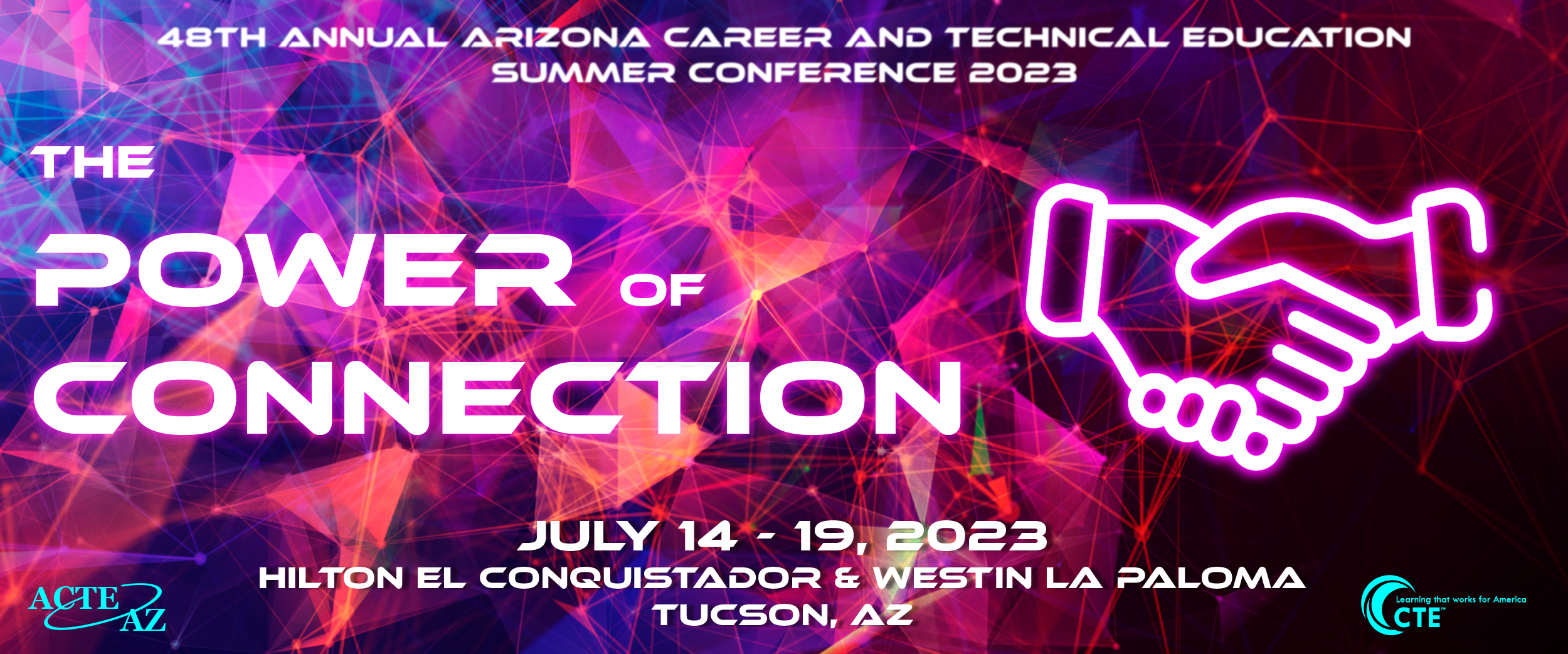 Follow Us on Social Media
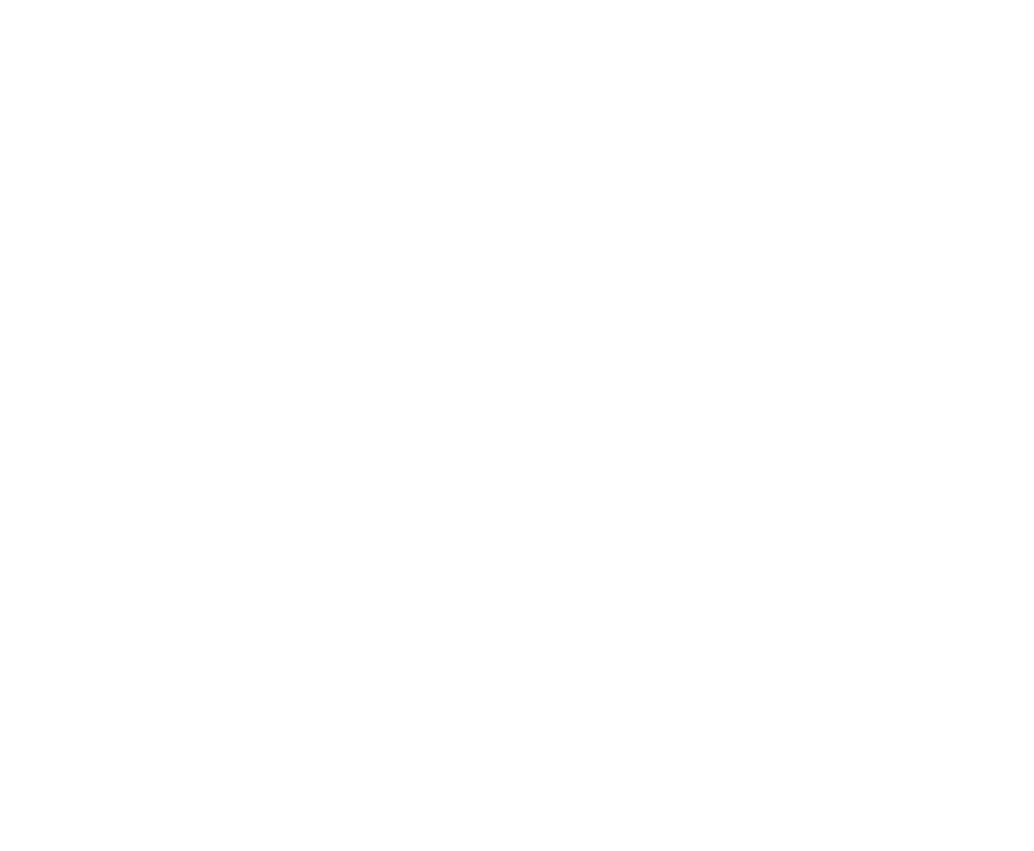 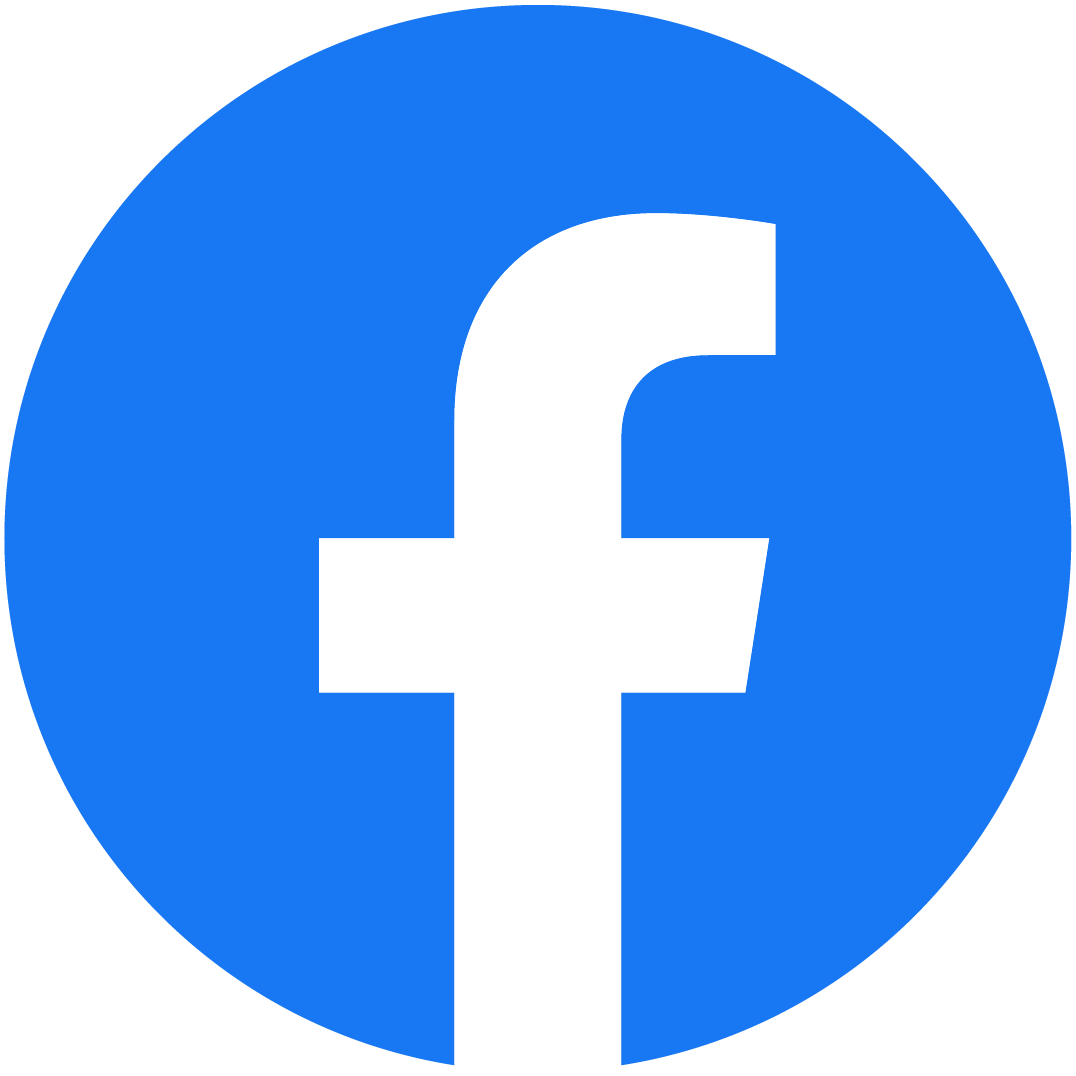 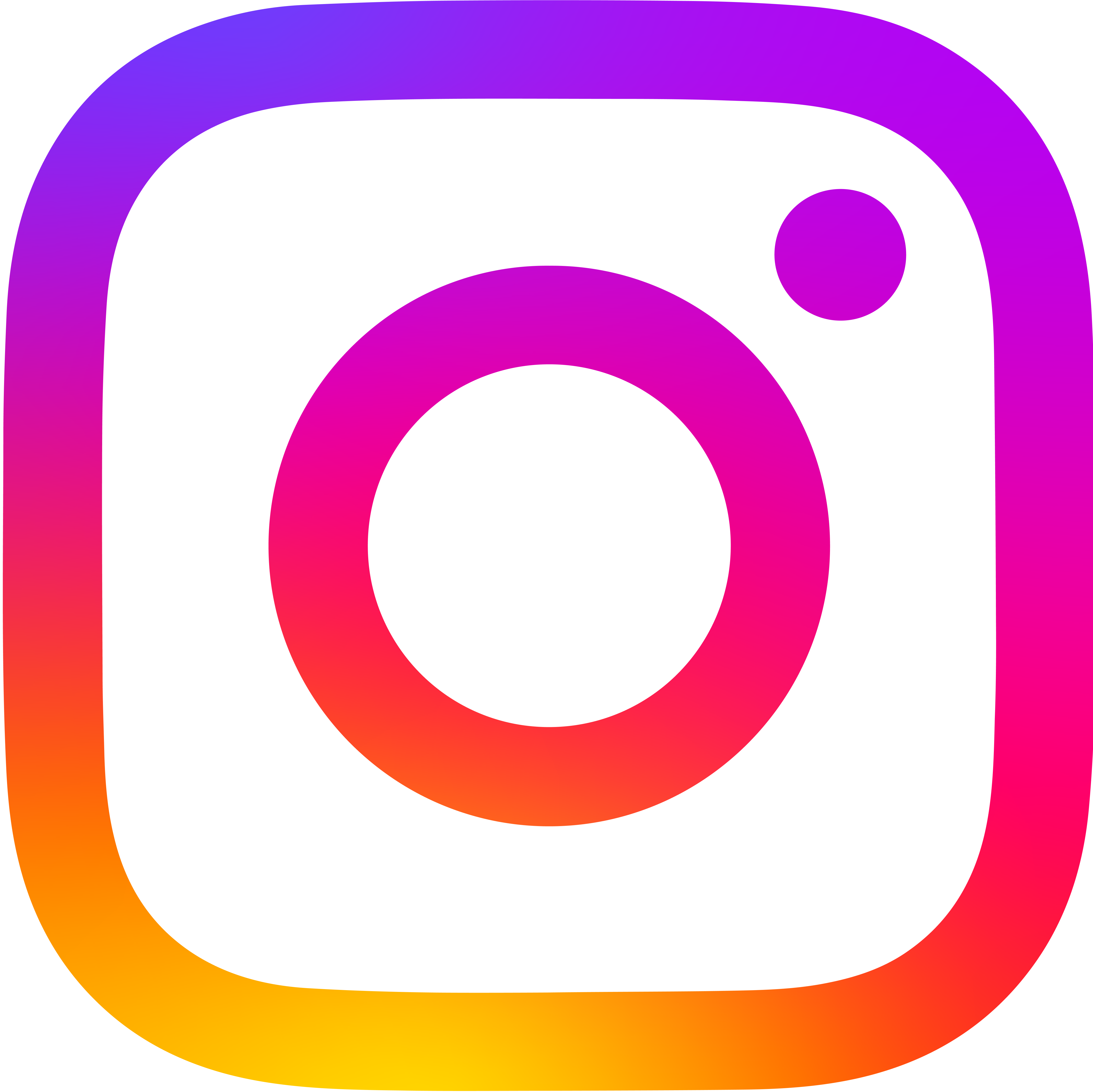 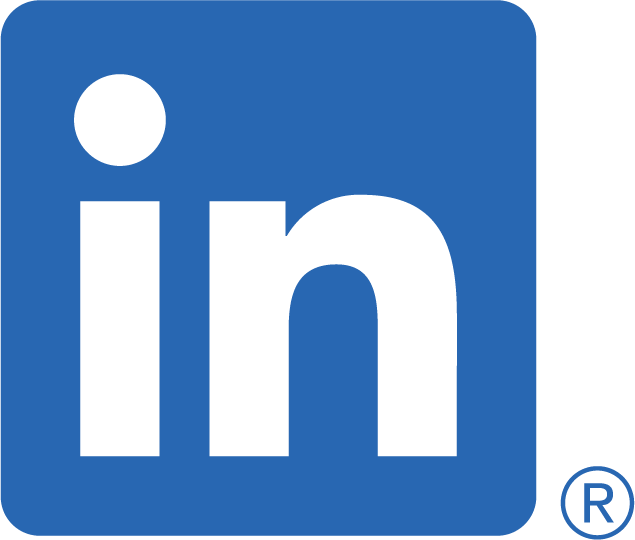 facebook.com/acteaz
@actearizona
@acteaz
linkedin.com/company/acteaz
Want More Information?
Pam Ferguson
ACTEAZ Exec. Director
pamferguson@acteaz.org
Shelly York
ACTEAZ Asst. Exec. Director
shellyyork@acteaz.org 
(623) 826-6399
Lindsay Duran
ACTEAZ President
lindsayduran@acteaz.org
Shelby Freytag
Premier Series 
Coordinator
premierseries@acteaz.org
Alec Damiano
Marketing & Event Technology Manager
alecdamiano@acteaz.org
Kailyn Gillette
Administrative Assistant
eventsupport@acteaz.org
Cindy Gutierrez
CTE Program ServicesUpdates
[Speaker Notes: Good Morning,  I am sharing with you today information about CTED 4th year fund list, local occupational programs, and program monitoring]
CTE Program Services TeamBruce Watkins - Agriculture and Welding Elena Sobampo - Business and Marketing Education; Communication Media Tech. Joseph Grieco - Construction Science TechnologiesKylie Chamblee - Education and Training/Family and Consumer SciencesTracy Rexroat - Engineering, Information Technologies, ManufacturingWesley Wood - Health Science TechnologiesJason Wojcik - Public Services Careers, Transportation TechnologiesJanai Nesby - Program Project SpecialistGwen Lamb - Administrative Assistant
[Speaker Notes: Our Program Services team consist of 7 Program Specialist  and 2 support staff.
As Cathie announced, we have our new Education and Training FCS program Specialist, Kylie Chamblee. She began on Monday and is excited to serve Arizona CTE.]
Districts Scheduled for SY 23-24

CAVIT and member districts
EVIT and member districts
Ray Unified School District
Cave Creek Unified School District

SY 23-24 District notifications and training:

Email notifications coming soon from 	CTELocalPrograms@azed.gov  
Required Training February 1, 2023, Mid-Winter, Prescott Resort, 1-4 pm.

Specific CTED and member district only meetings in April-May TBD, begin submissions
2023 Summer Conference Monitoring support sessions TBD
CTE Program Monitoring school year 23-24
[Speaker Notes: Program Monitoring!
These are the districts that will be monitoring next year, in SY23-24
CAVIT and member districts
EVIT and member districts
Ray Unified School District
Cave Creek Unified School District

Please add CTE Local Programs @ azed.gov to your email contacts. All monitoring correspondence goes through this email 

Please put February 1,  2023 on your calendar to attend the training at Mid-Winter Conference.

Between now and the training please make an effort to begin reading the monitoring resources- document, monitoring guide and process guide]
Any district is welcome to attend the Program Monitoring Training
CTE Program Monitoring school year 24-25
Districts for SY 24-25	Cochise Technology District 	and member districts	Gila Institute for Technology 	and member districts	Pima JTED and member 	districtsFeel free to join the training.
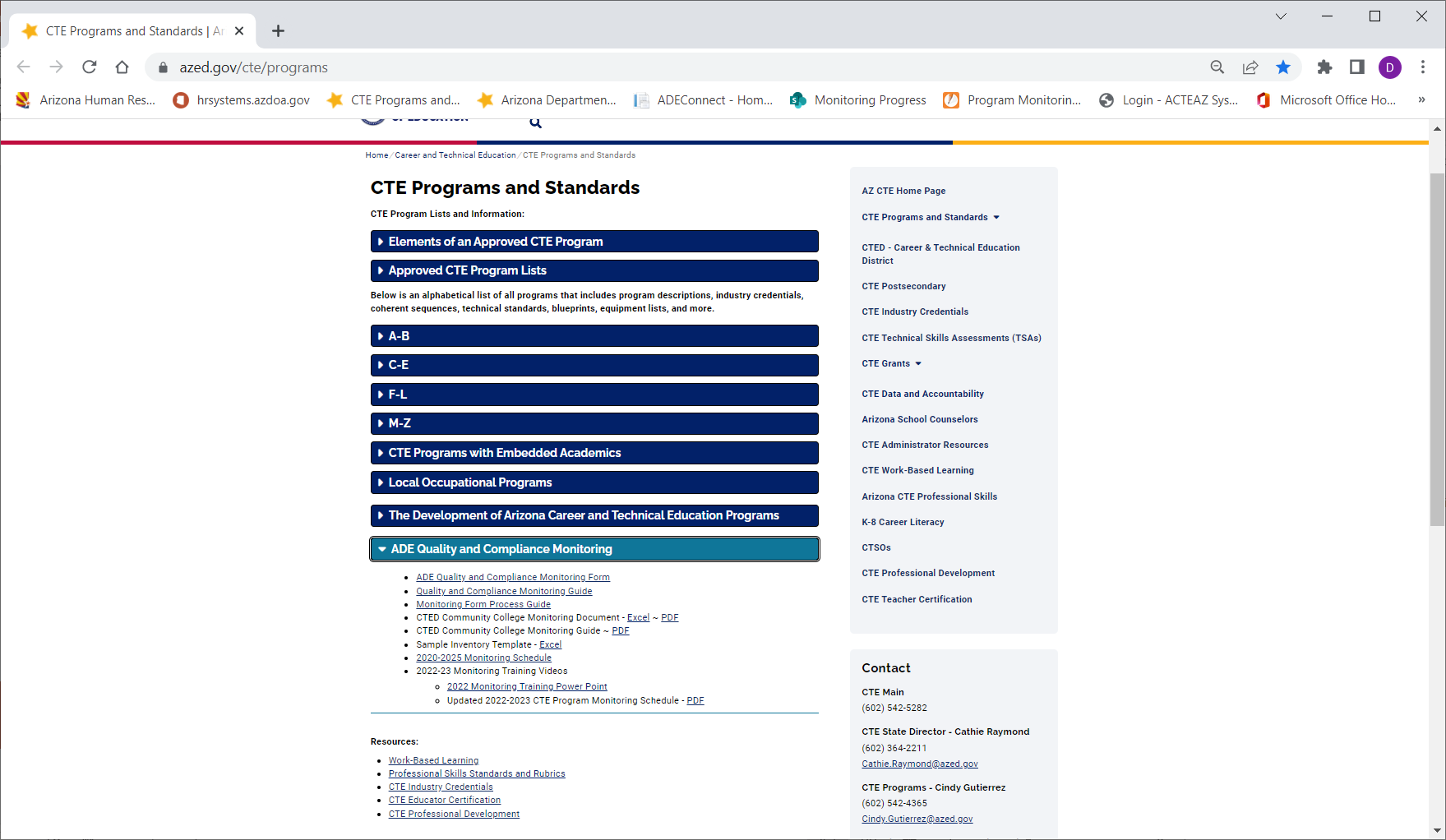 Monitoring 
Resources 
and 
Guidance

https://www.azed.gov/cte/programs
[Speaker Notes: On the CTE program and standards webpage there is a blue ribbon reading:  ADE Quality and compliance Monitoring 

Under that ribbon are Monitoring resources including the
ADE Quality and Compliance Monitoring Form]
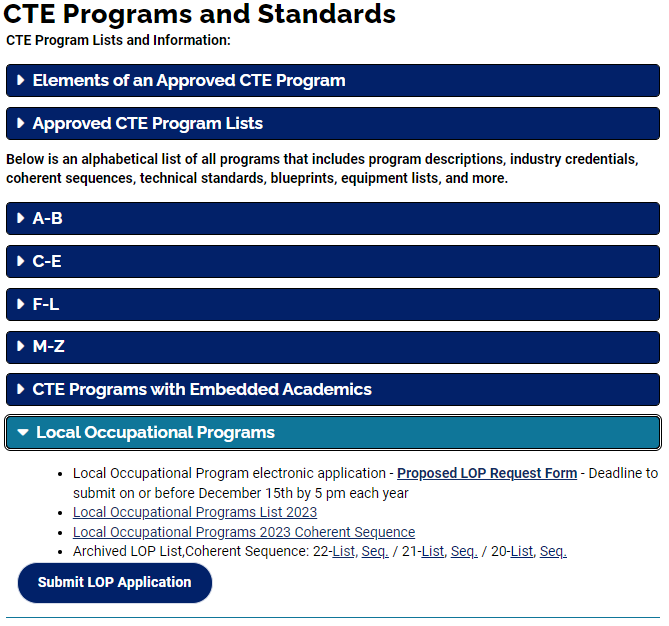 LOP - Process
Electronic application deadline: 
on or before December 15th by 5 pm
Submissions:	
By CTED for central or satellite member programs 
By District only for District 
If approved, added to the CTE Data portal only for eligible entities.
Webpage link: https://www.azed.gov/cte/programs
[Speaker Notes: A local Occupational Program is a Local program justified by local/regional labor market data that is focused on meeting the needs of the specific community.

Since a LOP is not on the CTE Approved Program List, there is an application process that a CTED or District may submit in order to be eligible to offer a new LOP  program in their district.

The LOP application process is an electronic submission utilizing the JotForms online process which is available on the Industry Credential webpage.

Applications are due by December 15th to be considered for the following school year.]
Regional In-Demand Program List	Copies in your packet		CTED 4th year funding	Programs by county groups	Includes LOP programs
2023-2024 Regional
In-Demand Programs for CTED 4th Year Funding
COMING – February 2023!

2024 CTE Approved Programs List 
	Based on:

	High Skill,
	High Wage, 
	OR
	In-demand occupations
2024
CTE Approved Programs List
[Speaker Notes: WE are currently working with OEO on the 2024 CTE program list 
That list will be available at the February meeting]
Thank You
Cindy Gutierrez, Director, CTE Program ServicesCindy.Gutierrez@azed.gov(602) 542-4365
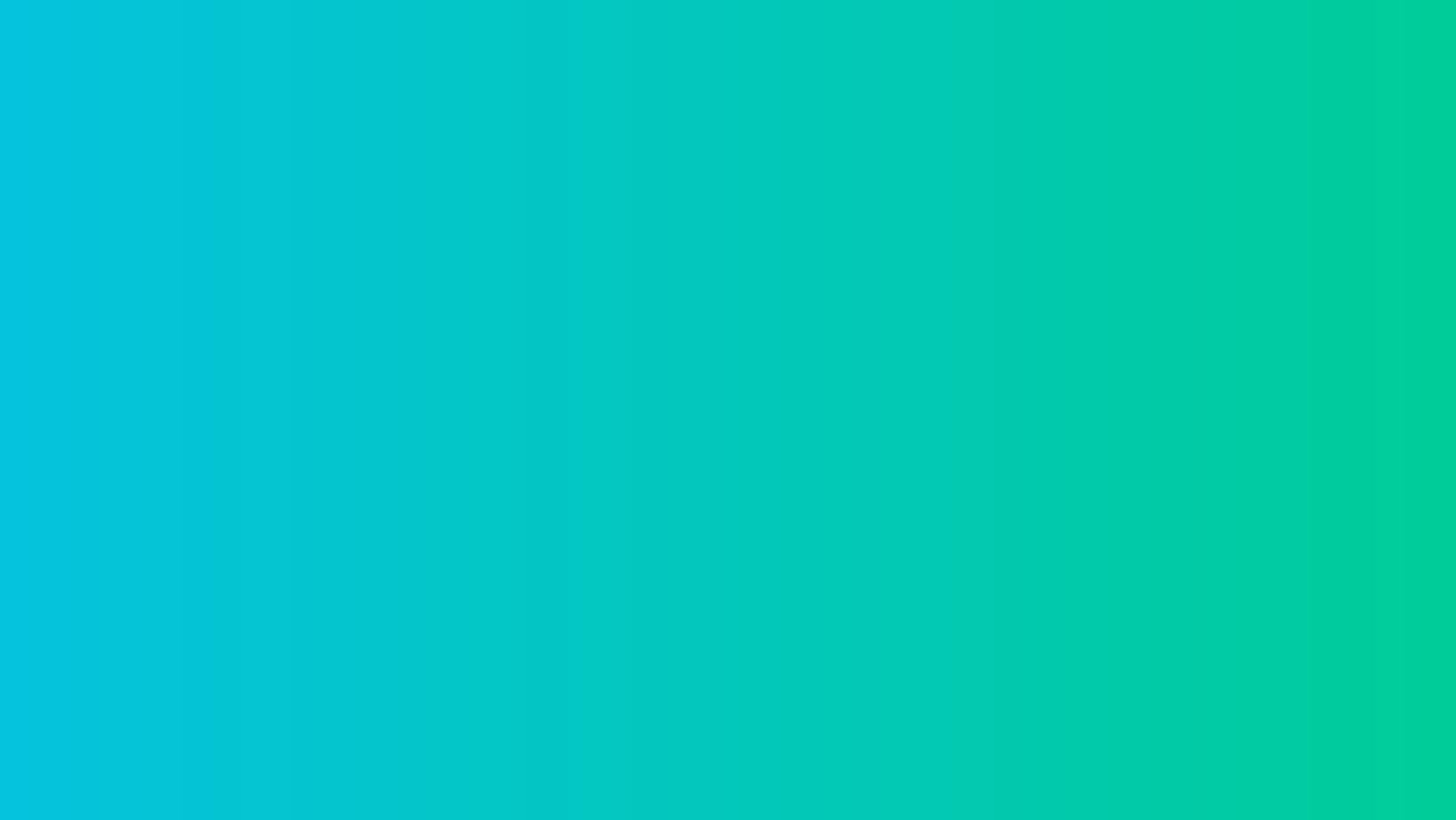 CRAFTING CURRICULUM | CONNECTING EDUCATORS
New Published Resources
Announced in Group Discussions
Upcoming Events 
Nomination Process
Teacher Self Nomination
Director/Administrator
Blueprint/Instructional Framework & Benchmark Assessments
Scope and Sequence/Task Analysis
Administrators’ Group 


Brought to you by:
Reach us:
 support@ctecaz.org
Follow on Social Media:
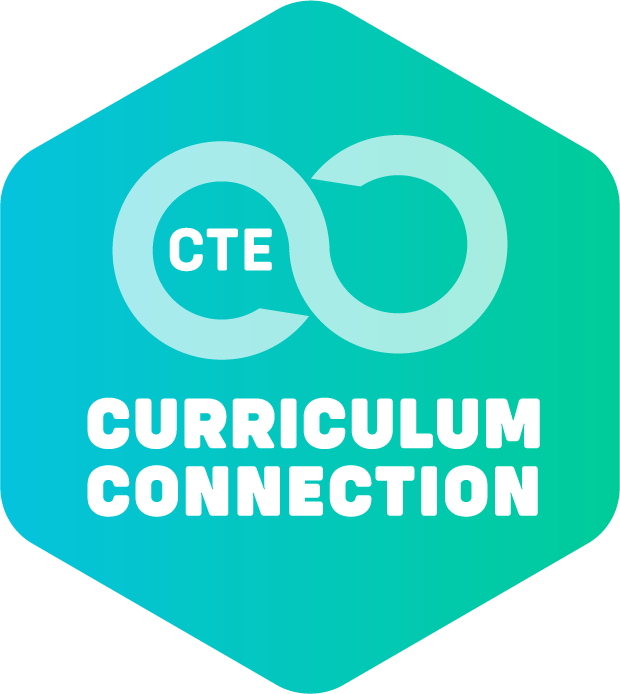 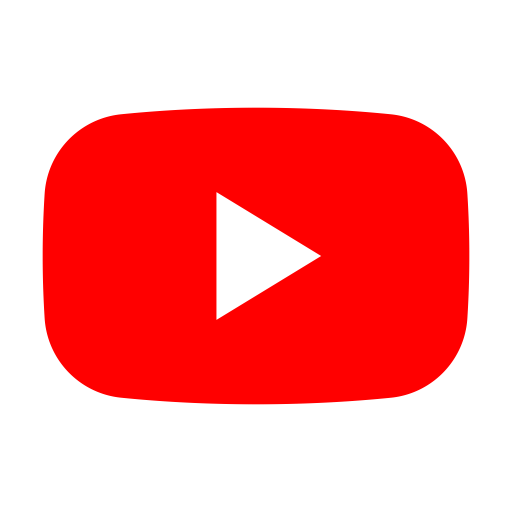 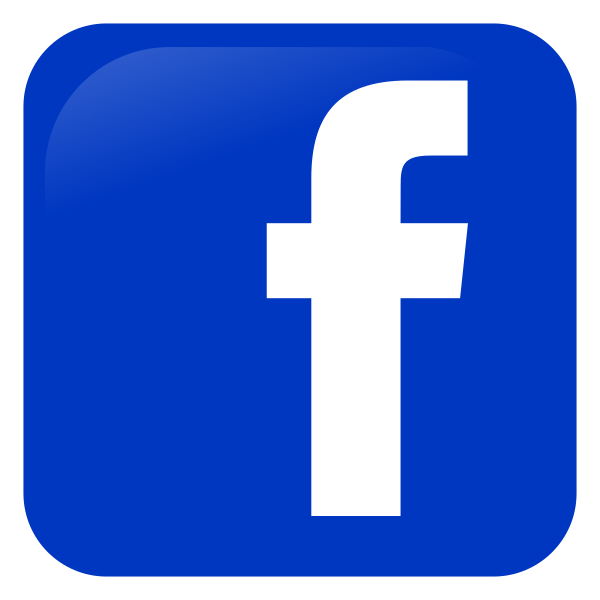 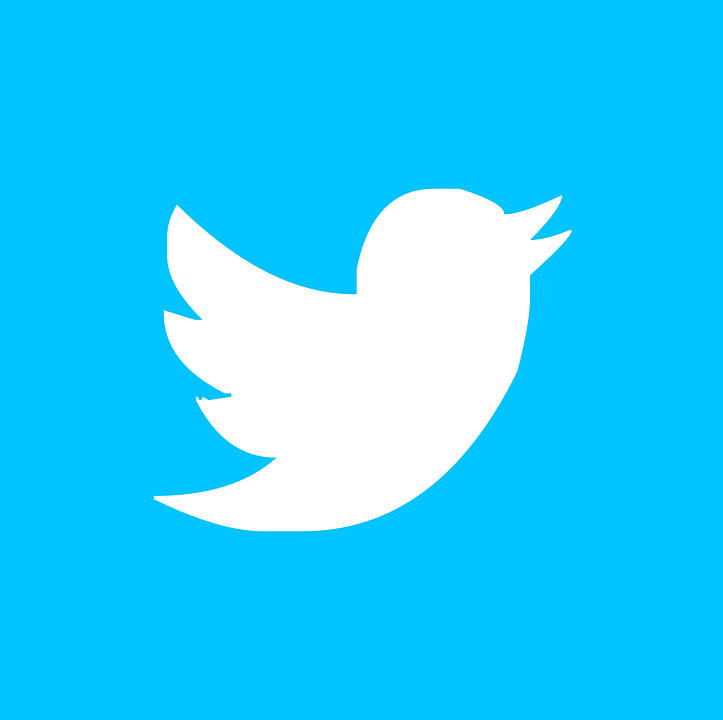 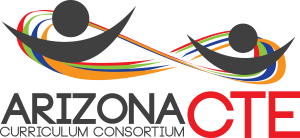 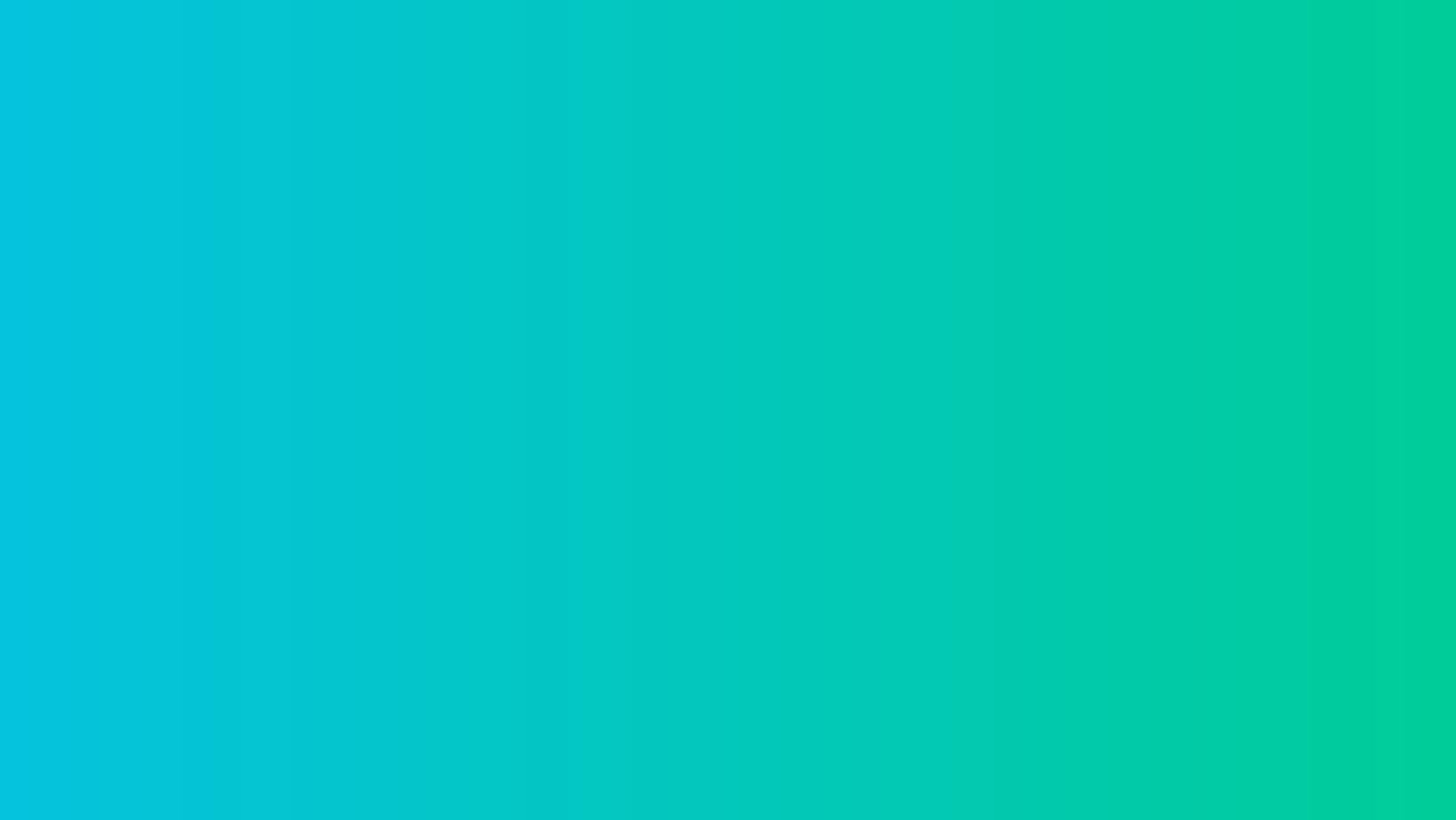 CRAFTING CURRICULUM | CONNECTING EDUCATORS
Scope & Sequence and Task Analysis Event: 
Automation and Robotics
Automotive Collision Repair
Business Operations
Digital Animation
Digital Communications
Finance
Interior Design
Pharmacy Support Services
Technology Devices Maintenance

Teacher nomination closes January 11, 2023 for Scope and Sequence event.
Blueprint for Instruction & Assessment and Instructional Framework Project 
Accounting
Education Professions
Electronic Technologies
Emergency Medical Services
Fire Service
Heavy Equipment Operations
Laboratory Assisting
Marketing
Mechanical Drafting
Precision Machining
Link to nominate will be available on Quarterly Newsletter and in Administrators’ Group
PREMIER SERIES
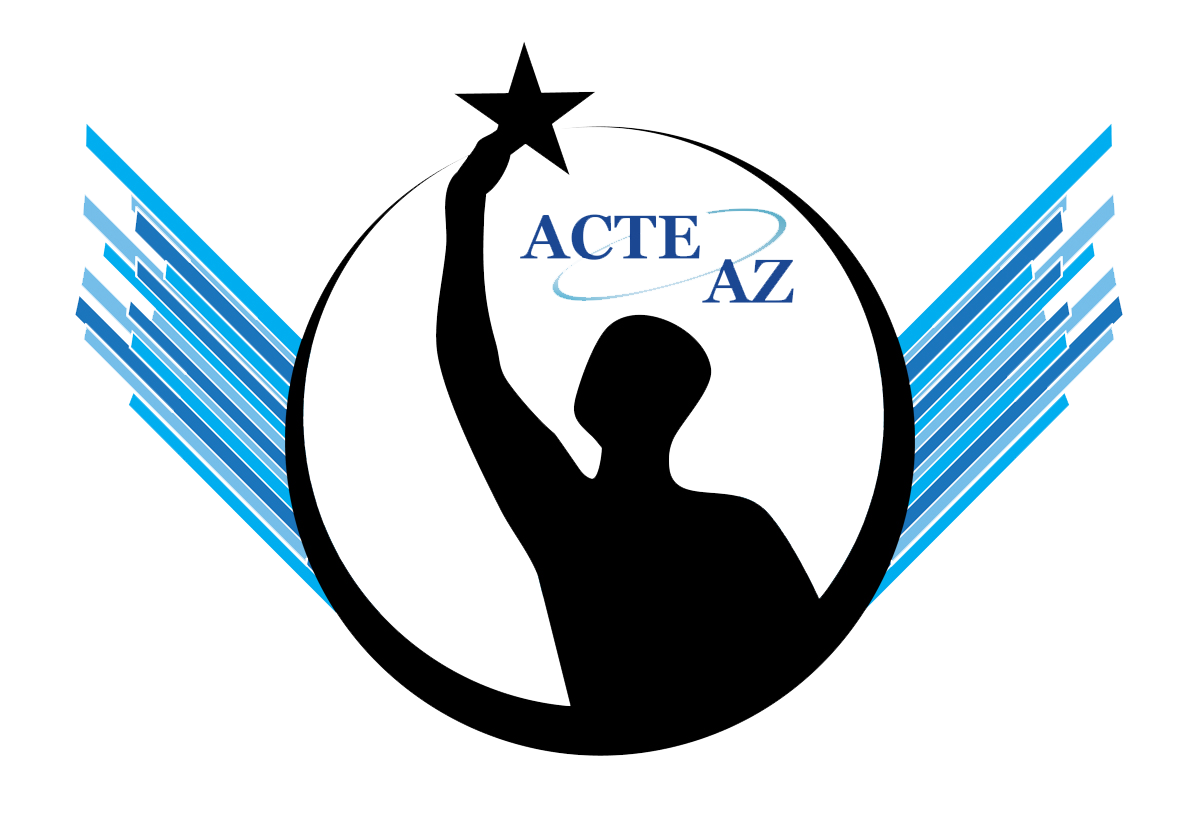 Premier Series Courses Delivered
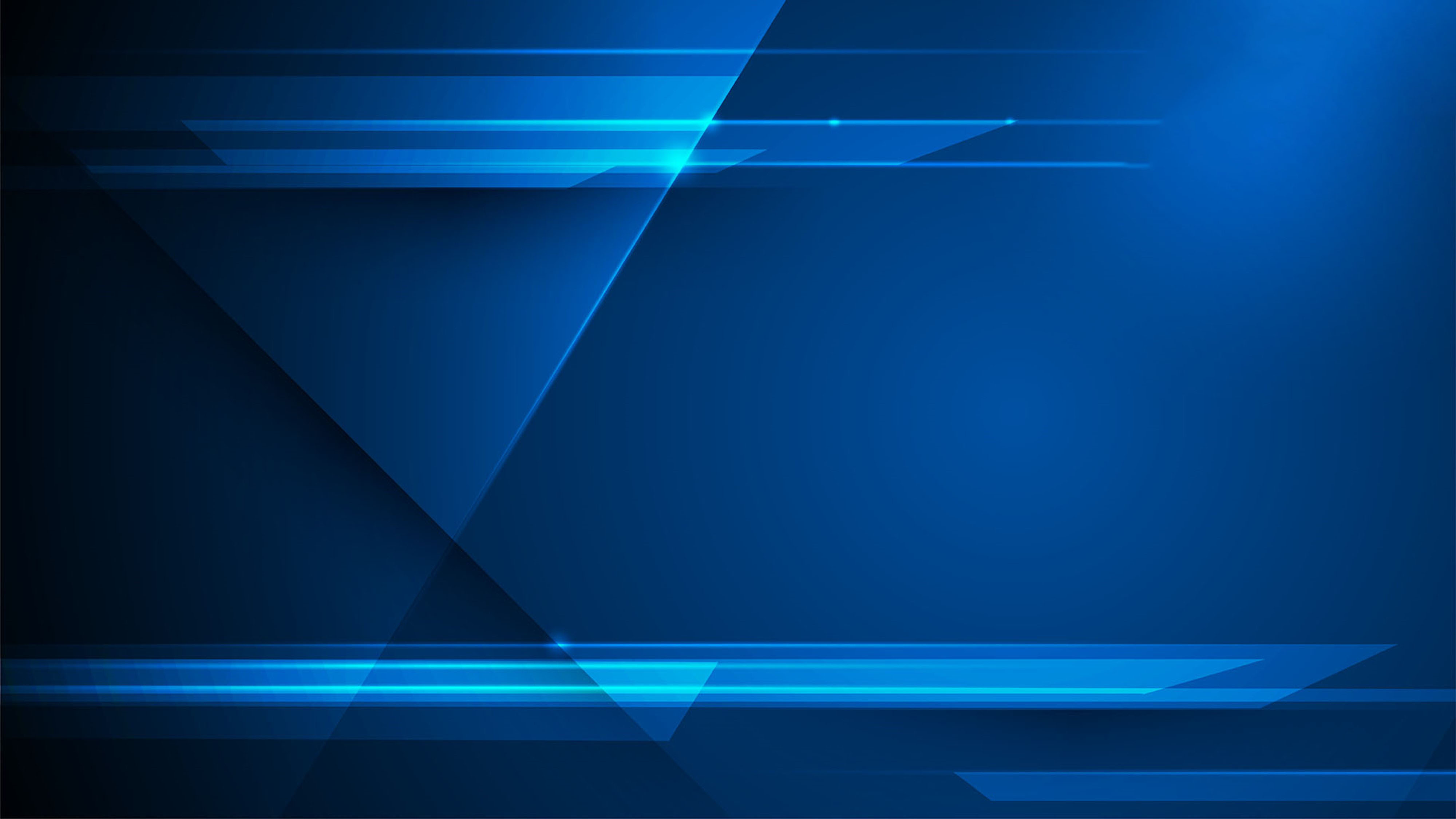 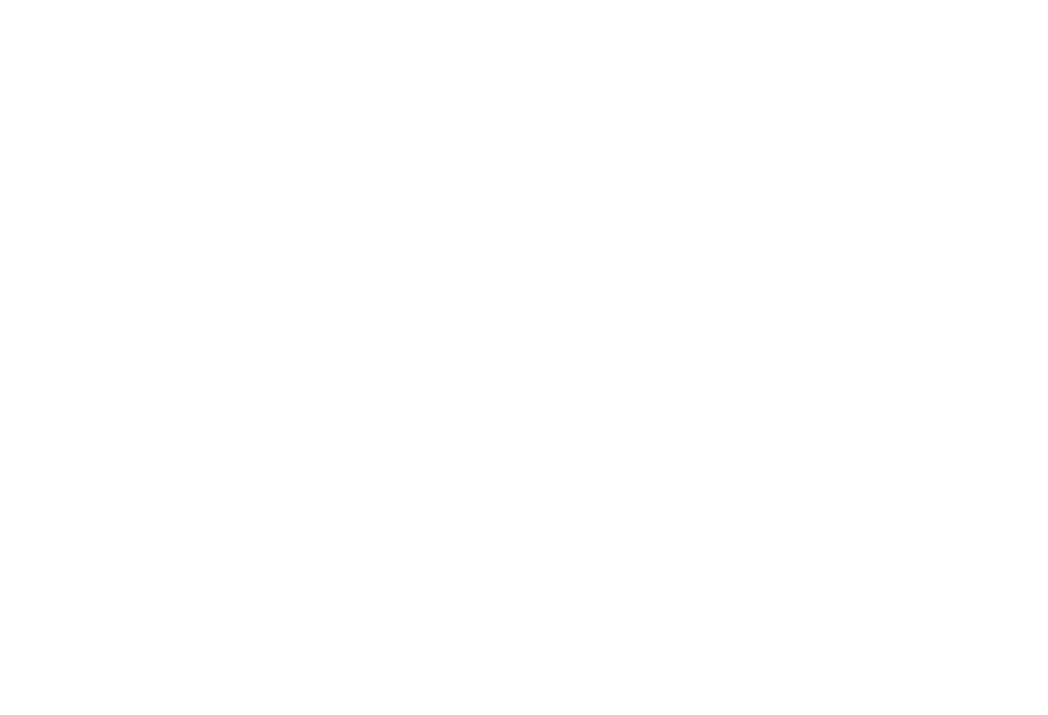 Premier Series
FY 2022-2023 as of November 3, 2022
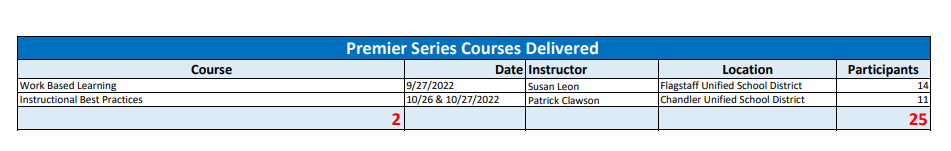 Scheduled/ Upcoming Premier
Series Courses
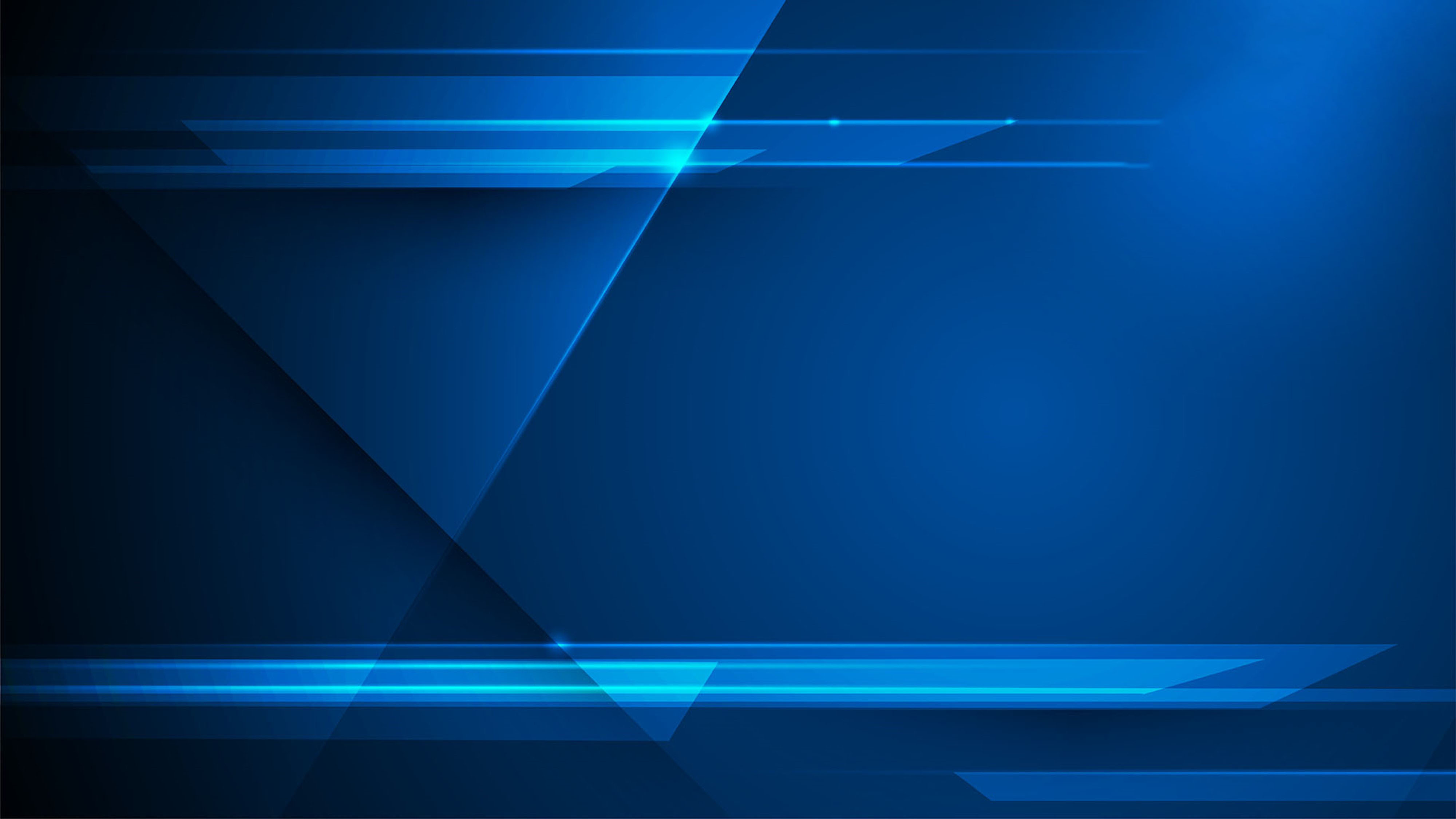 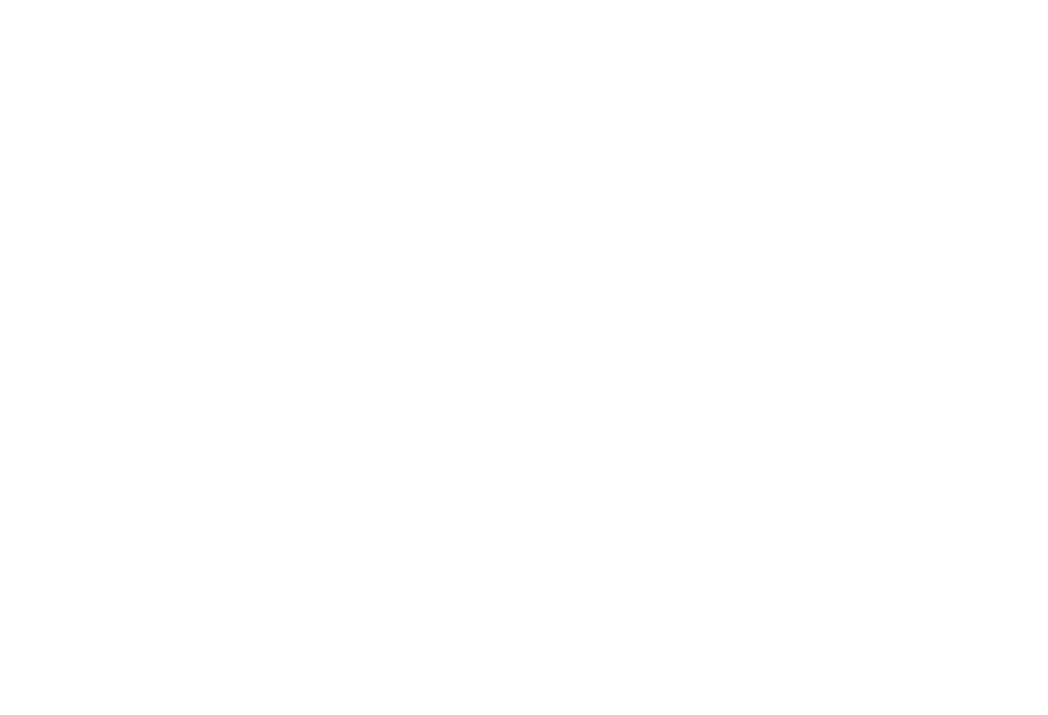 Premier Series
FY 2022-2023 as of November 3, 2022
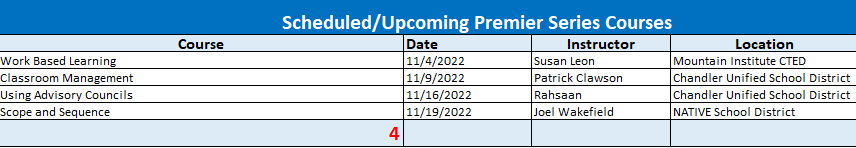 ACTEAZ Premier Series currently has other class inquiries that are being scheduled as well.
Premier Series Retreat
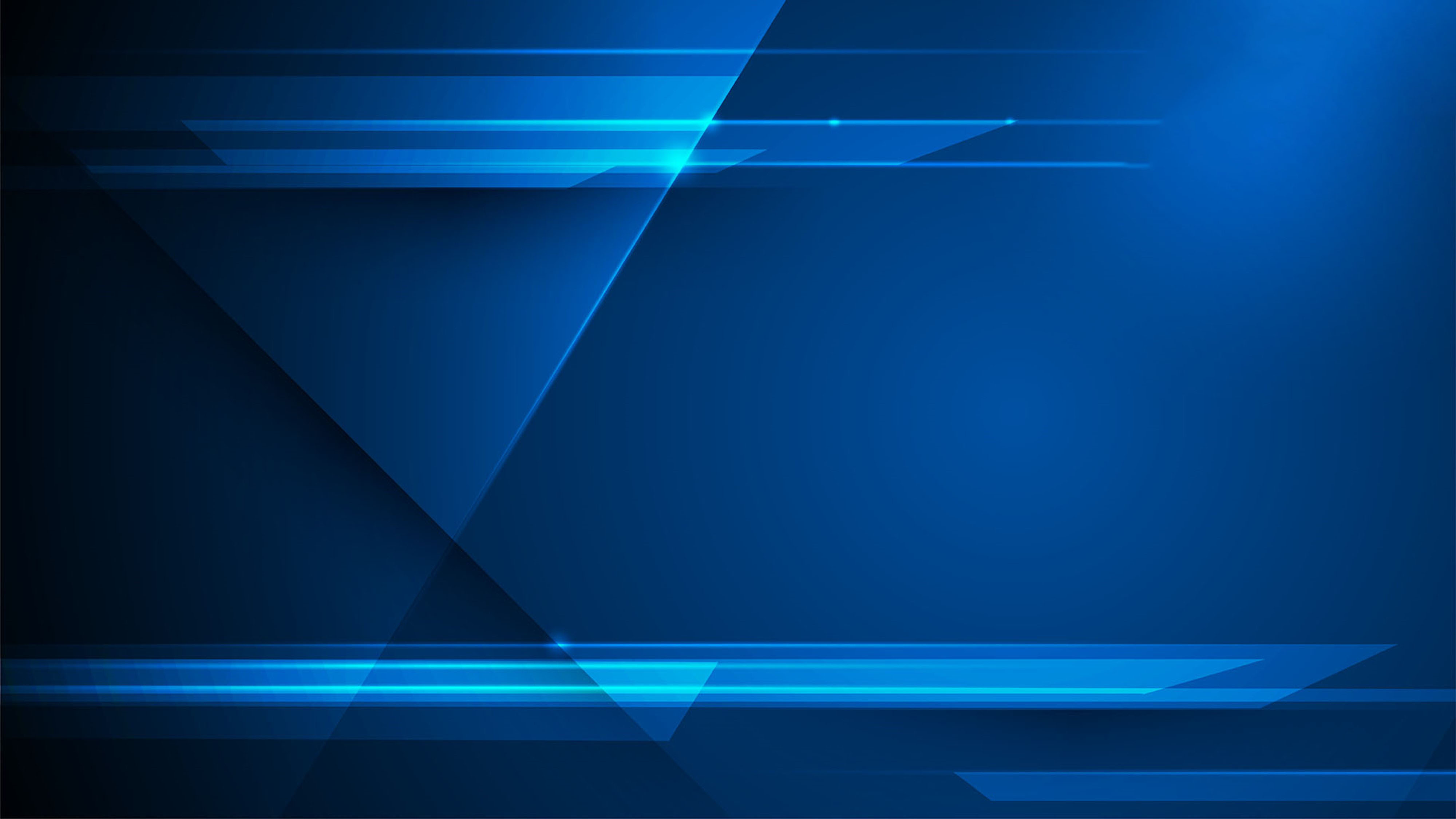 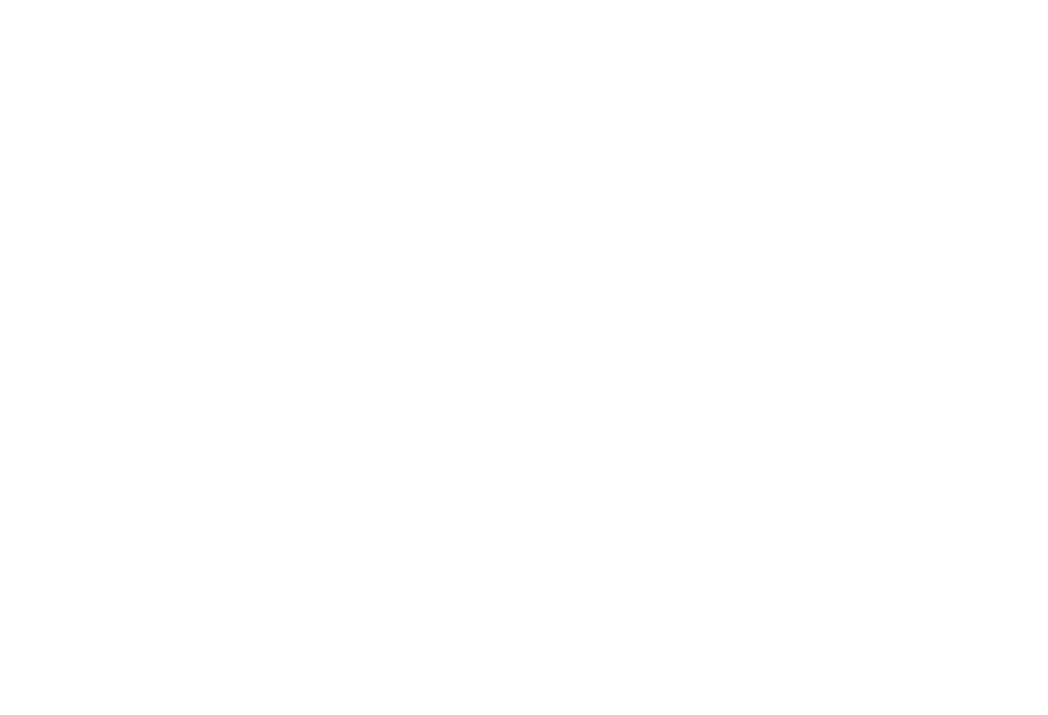 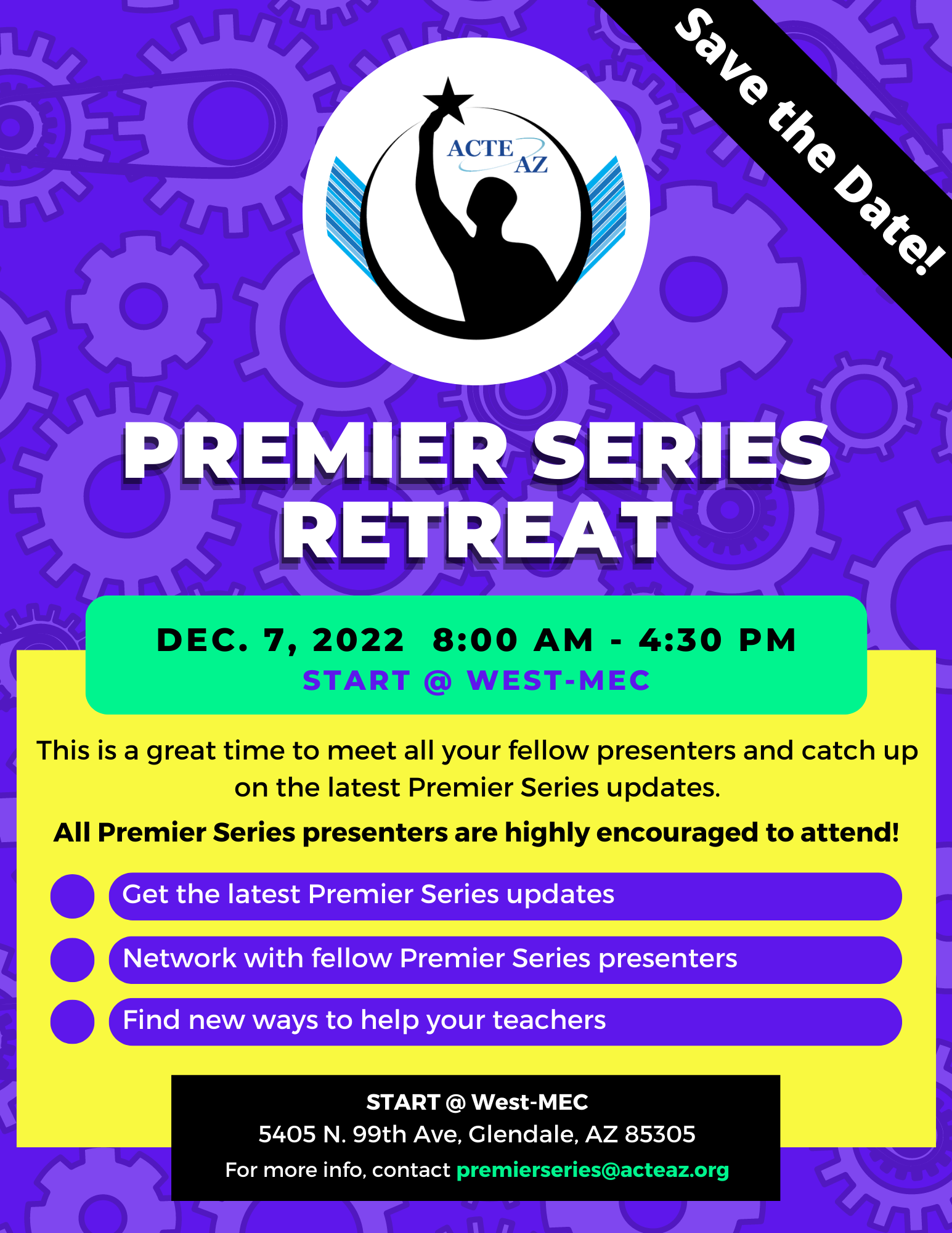 This event is specifically for all Premier Series vetted instructors, we invite all instructors to attend!
Premier Series
FY 2022-2023 as of November 3, 2022
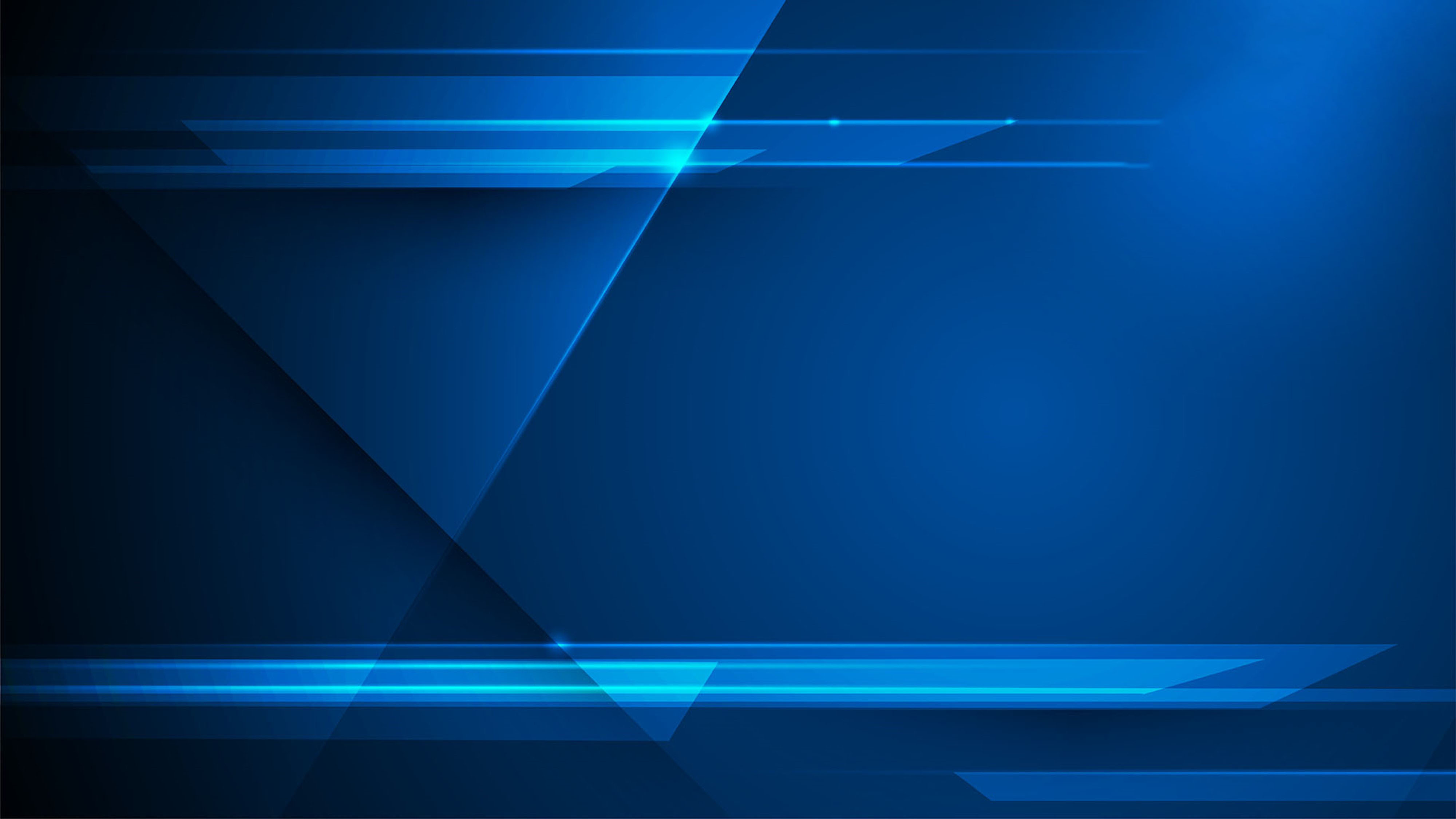 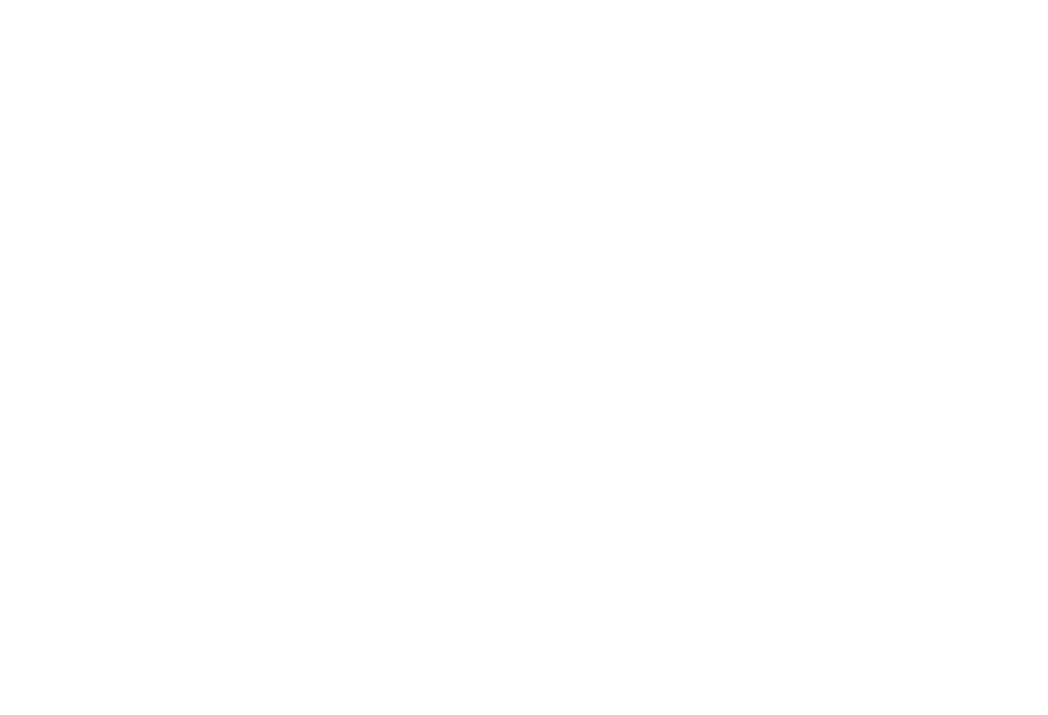 Statewide Partnerships
The Premier Series is offered throughout Arizona by:
- ACTEAZ
- Pima JTED
- West-MEC
With a handful of courses available through:
- CTD
- NAVIT
- EVIT
- WAVE
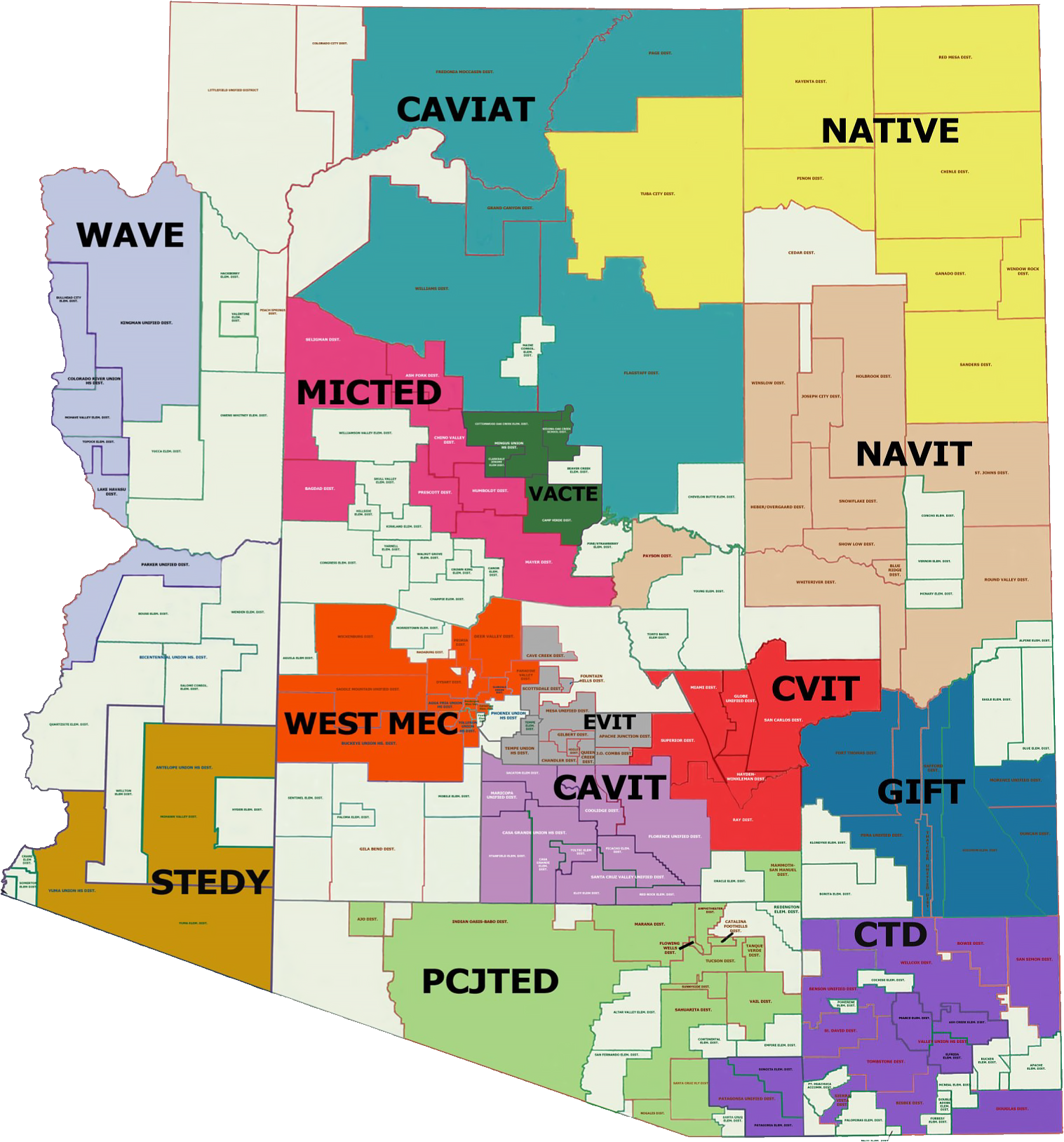 Premier Series
FY 2022-2023 as of November 3, 2022
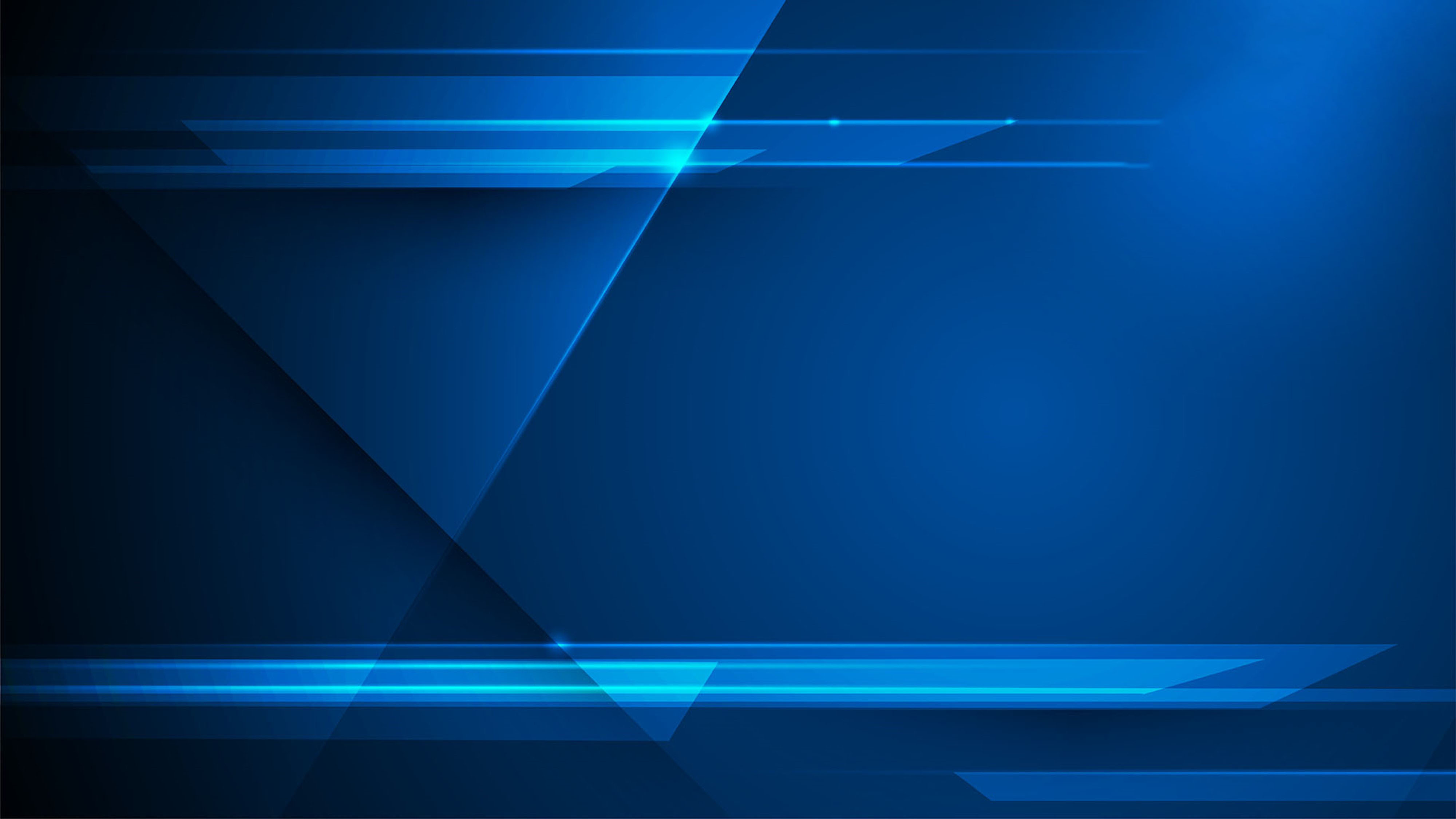 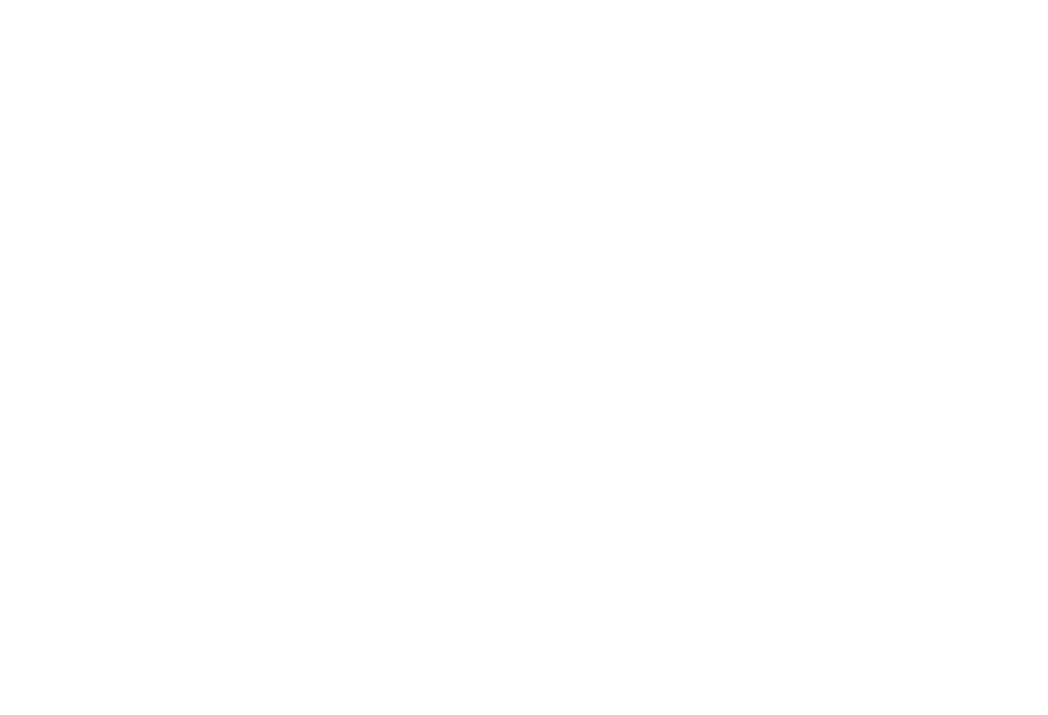 Course Offerings/ Calendar
For more information on ACTEAZ Courses & Course Calendar please visit the ACTEAZ Website.

https://www.acteaz.org/cte-leads-2/about-the-teacher-series/
Premier Series
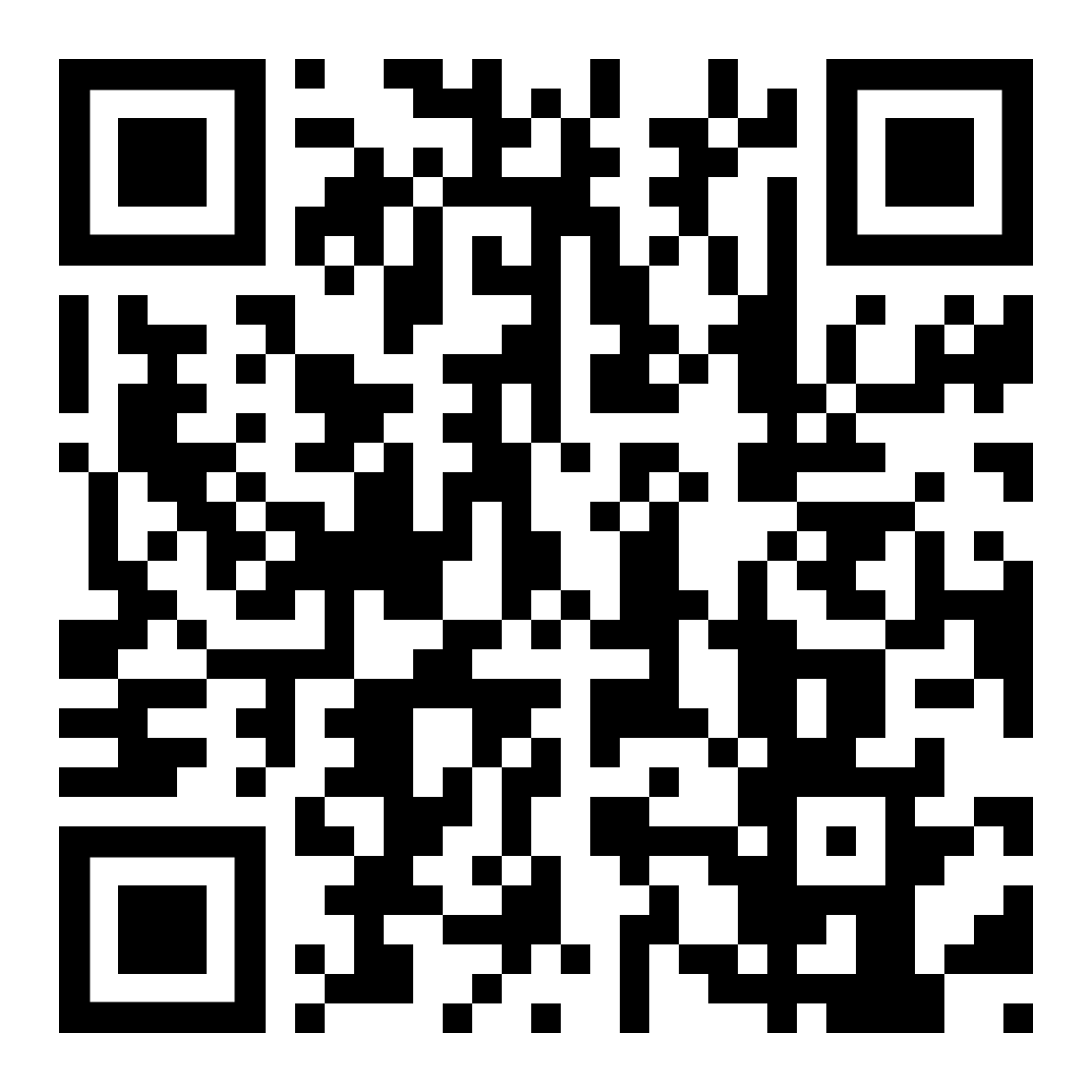 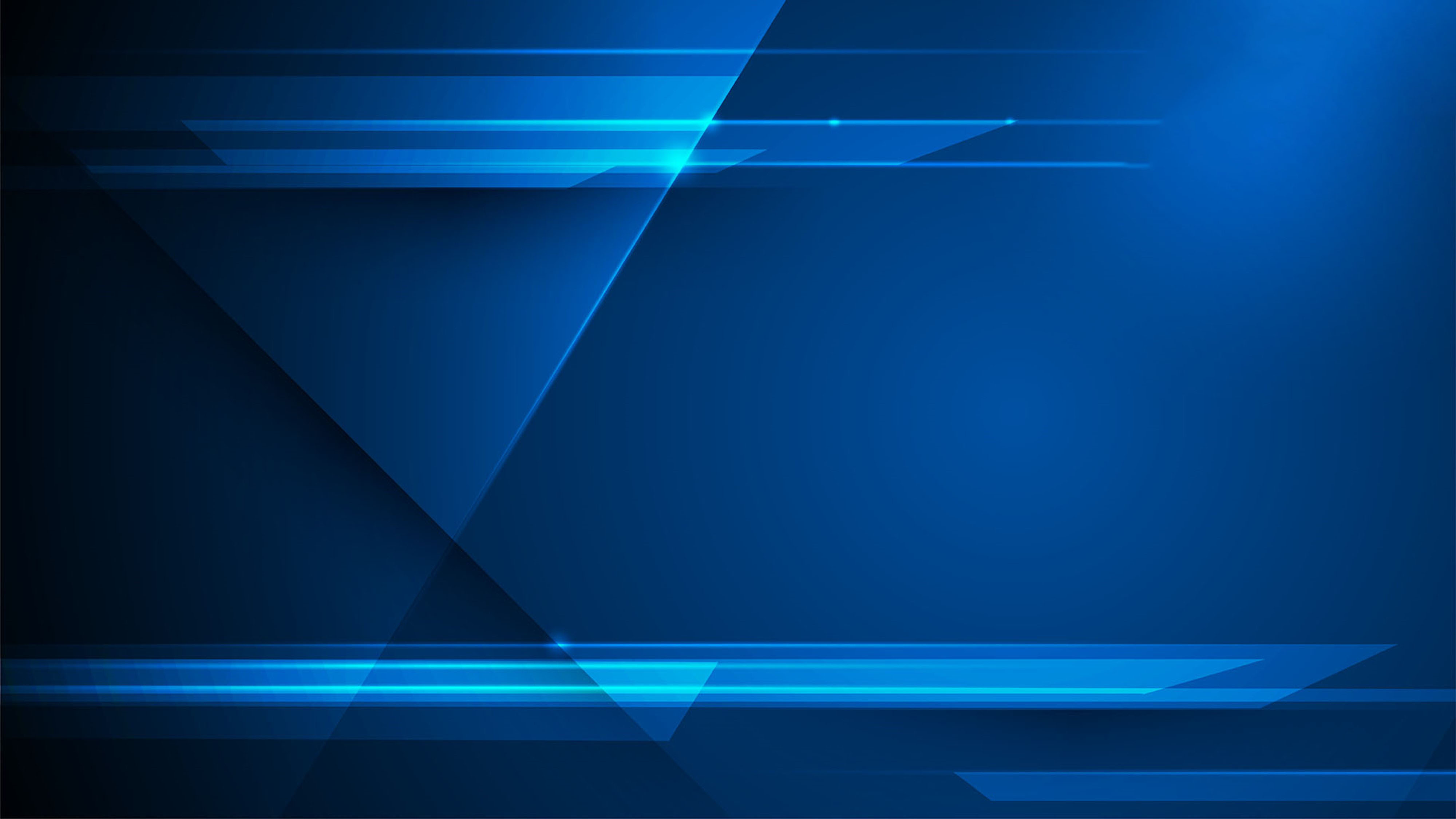 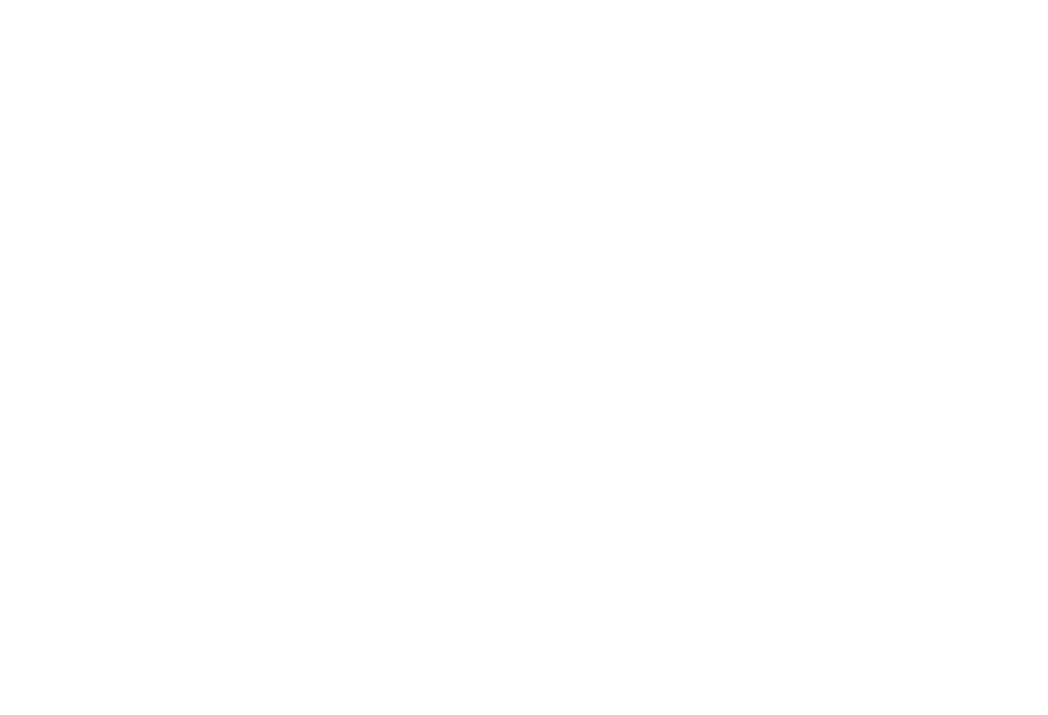 How Can I Help?
For more information about the Premier Series or to schedule Premier Series classes for your instructors, please contact:

Shelby Freytag
Email: Premierseries@acteaz.org
Phone: (928) 941-0204
Premier Series
Project CHANGE
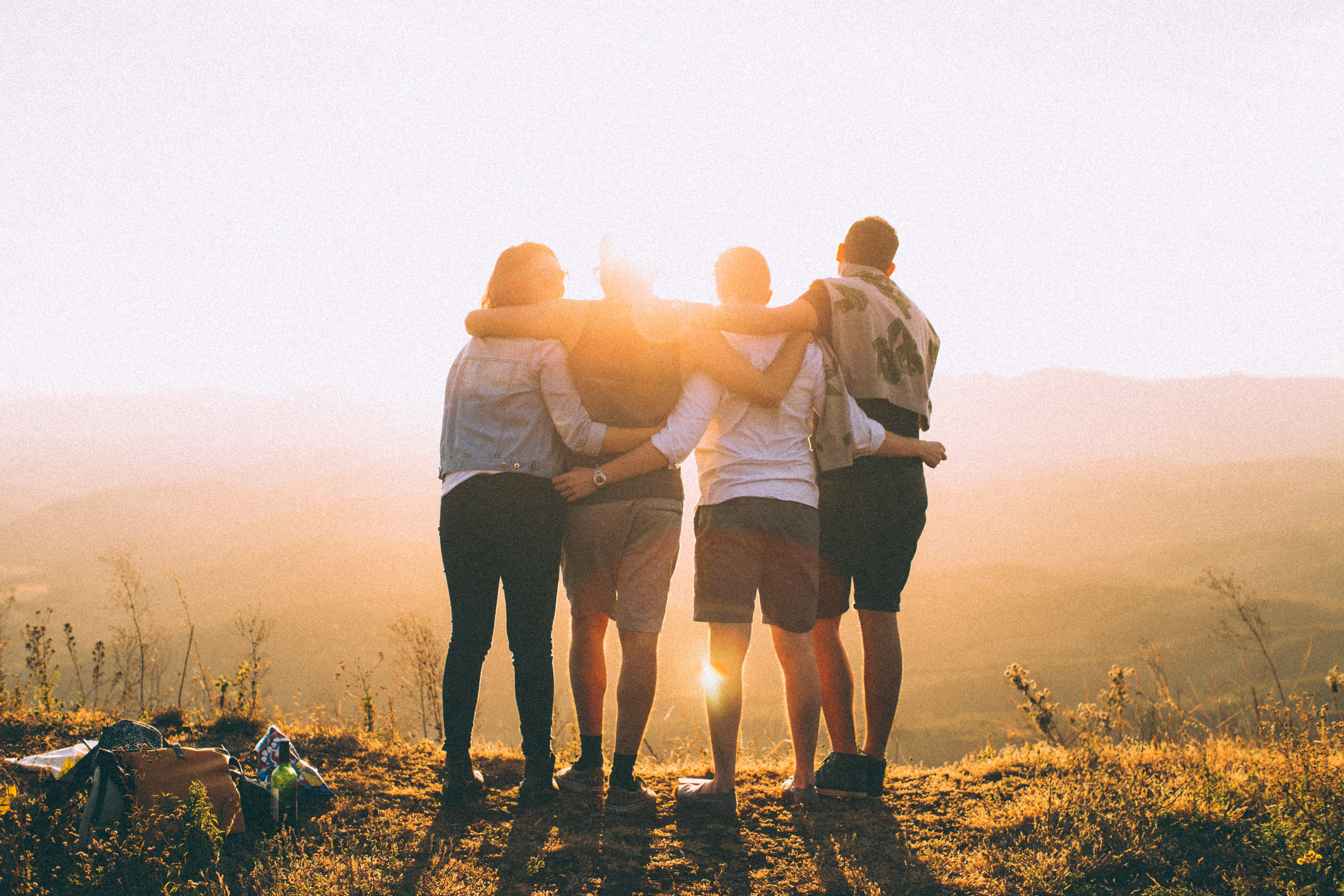 Increase gender nontraditional CTE enrollment 
Promote safe and healthy schools
Recruitment + Retention of Nontraditional students
Gender, CTE, and Nontraditional Career Success
Stop Sexual Harassment
Stop Cyberbullying + Promote Positive Digital Citizenship
tylerlepeau@email.arizona.edu
timwernette@msn.com
Project CHANGE
We are happy to present in person again!  Along with in-person presentations, we are also offering Project CHANGE presentations in these online and/or video formats: 
Live online sessions on Zoom or Google Meet (works best with groups of about 10-40 participants).
Pre-recorded video presentations along with optional interactive Google slide activity.
Presentations and workshops are provided at no cost. 
Educator presentations provide professional development hours.  
Presentations run approximately an hour to accommodate a typical class period (shorter for pre-recorded video).
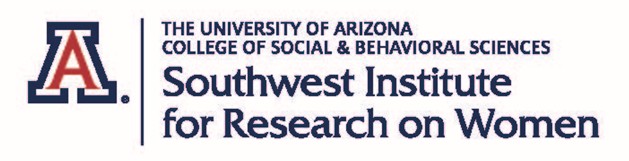 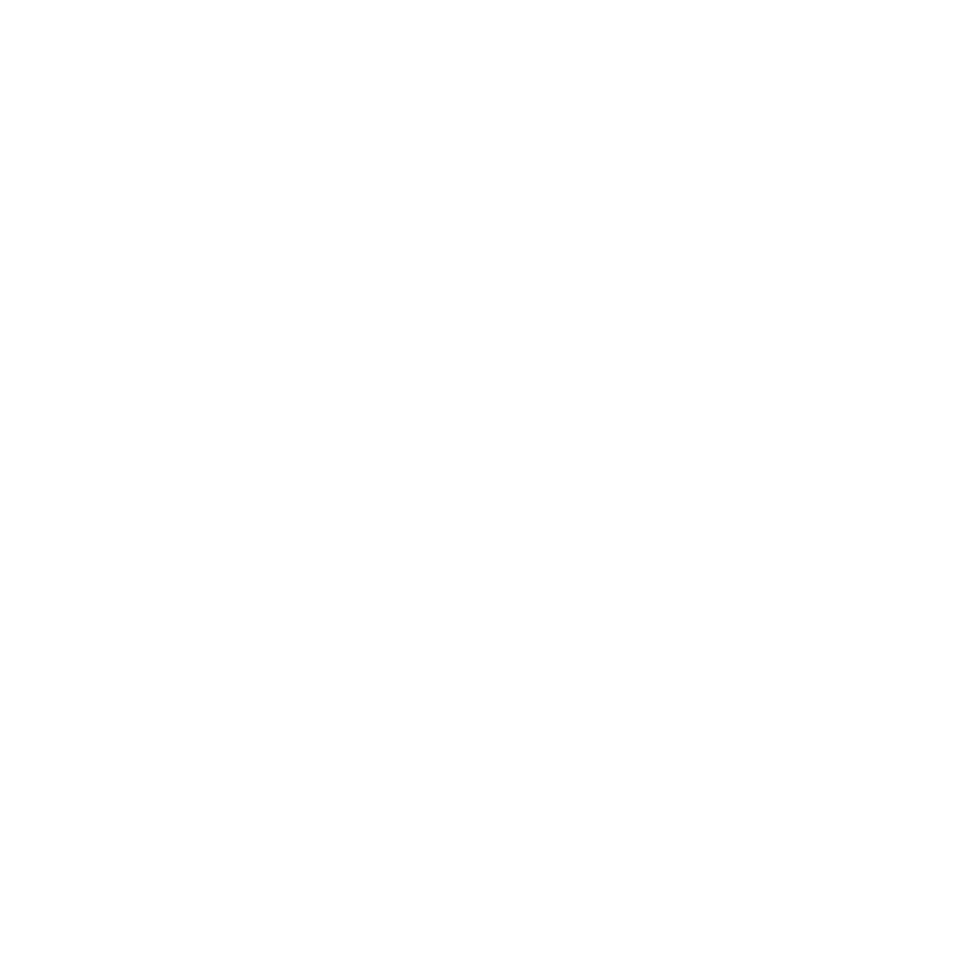 School Counselor Director Introduction
Emily Brown
My Background:
Over 12 years of experience  working as a School Counselor with grades K-12 in both Arizona and Ohio
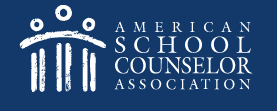 Goals:
Continue monthly newsletter with resources for School Counselors
Goals:
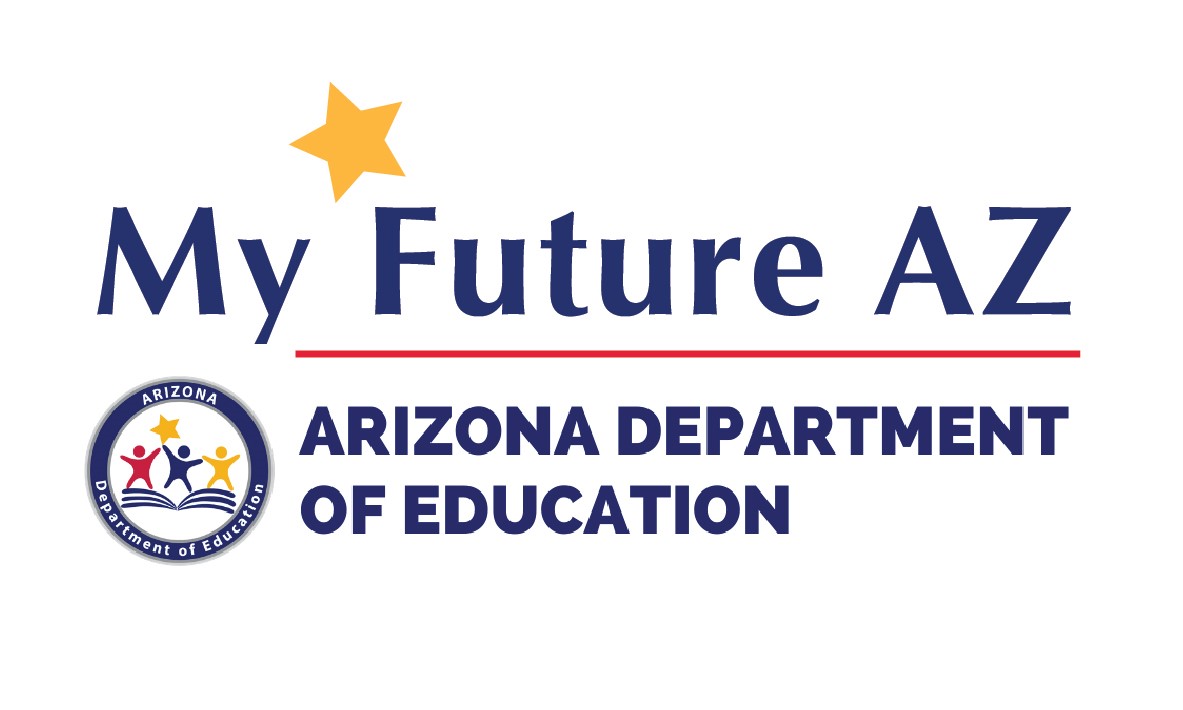 Update My Future AZ -Resources -School Builder Pages
Goals:
School Counselor Institute-One day in the summer of 2023
Thank You!
I look forward to working with all of you and helping in anyway I can.
Emily Brown, School Counselor DirectorEmily.Brown@AZED.gov(602) 542-5353
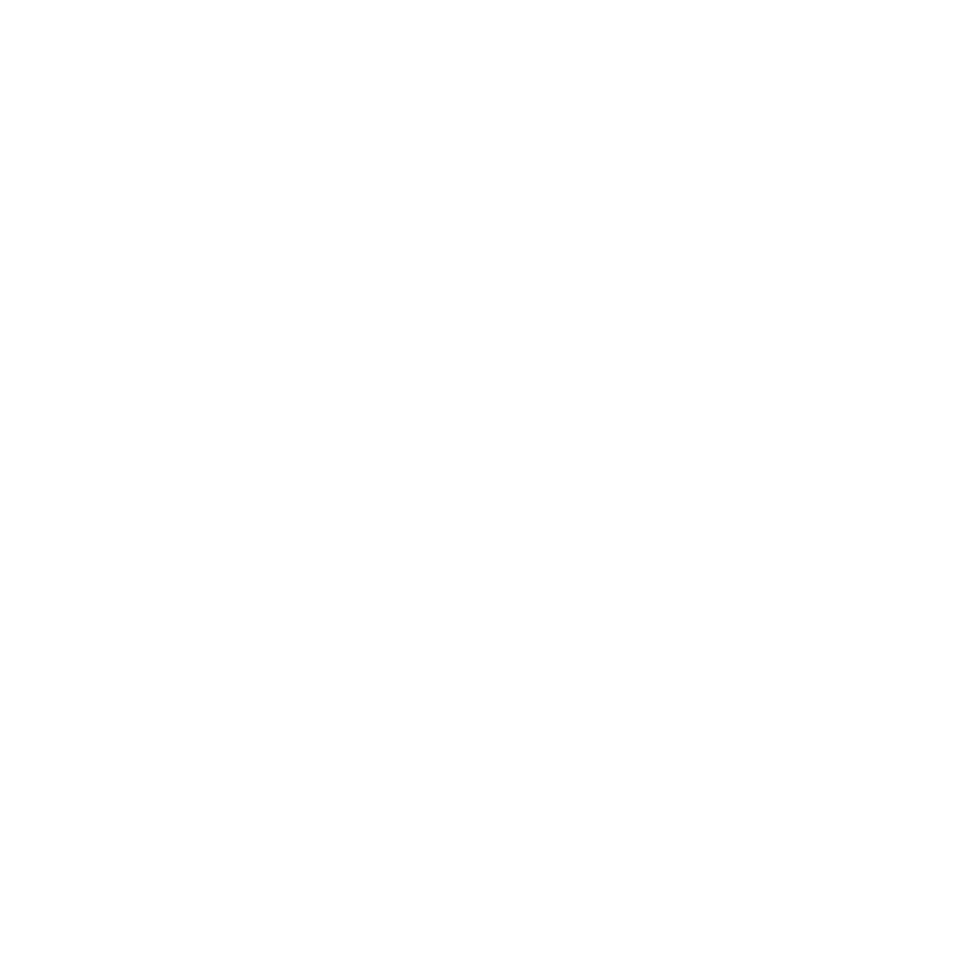 Technical Standards Embedded Academic CrosswalksTechnical Skills Assessments
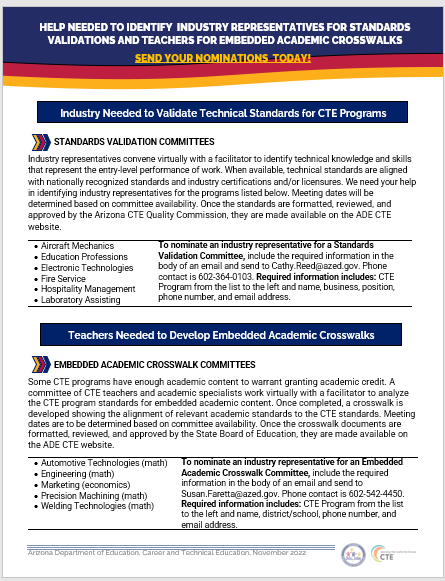 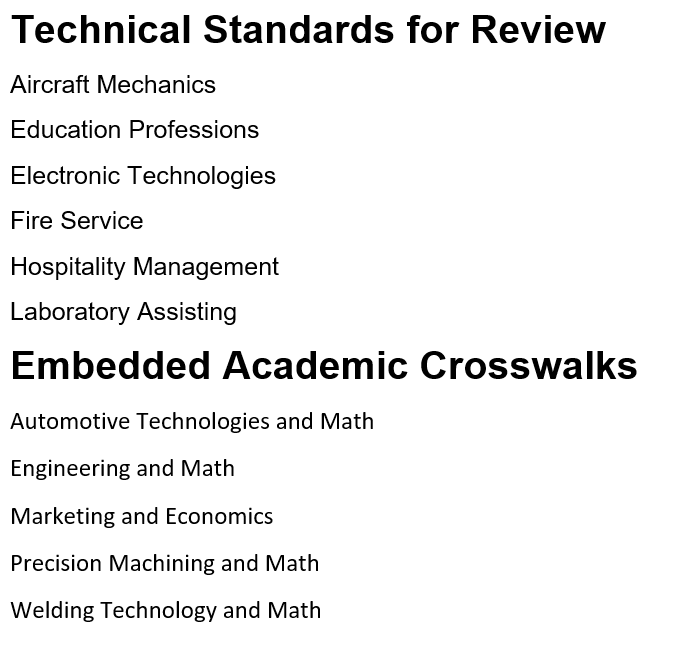 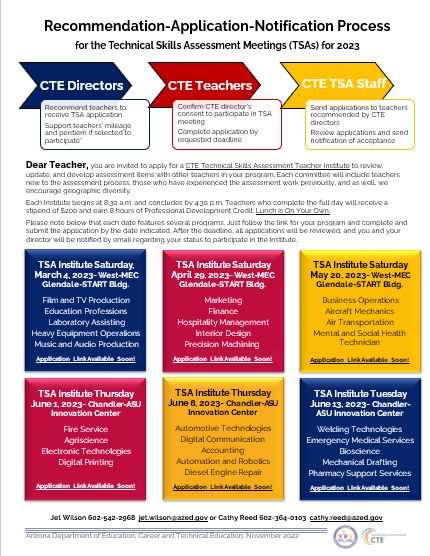 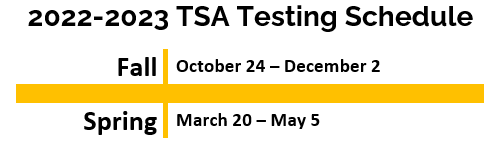 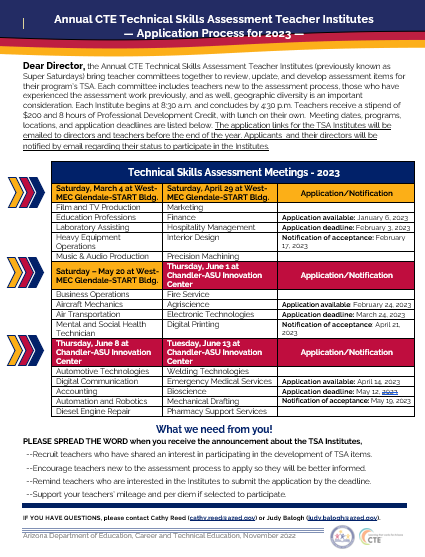 The Annual CTE TSA Teacher Institutes to work with Teacher Committees to review, edit, and develop assessment items will be held March through June.
Staying for the ACOVA Conference? 
Please join us this afternoon.
Verde A from 2:10 to 3:05

DIRECTORS! RAISE YOUR TSA IQ
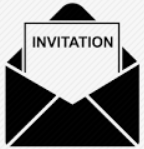 Thank You
Judy Balogh | Director, Standards-Assessment-Career Development Arizona Department of Education, Career and Technical EducationOffice: 602-542-4155: Email: Judy.Balogh@azed.gov
CTSOs
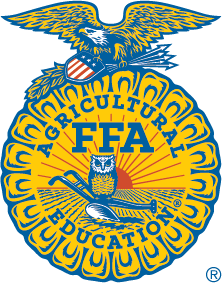 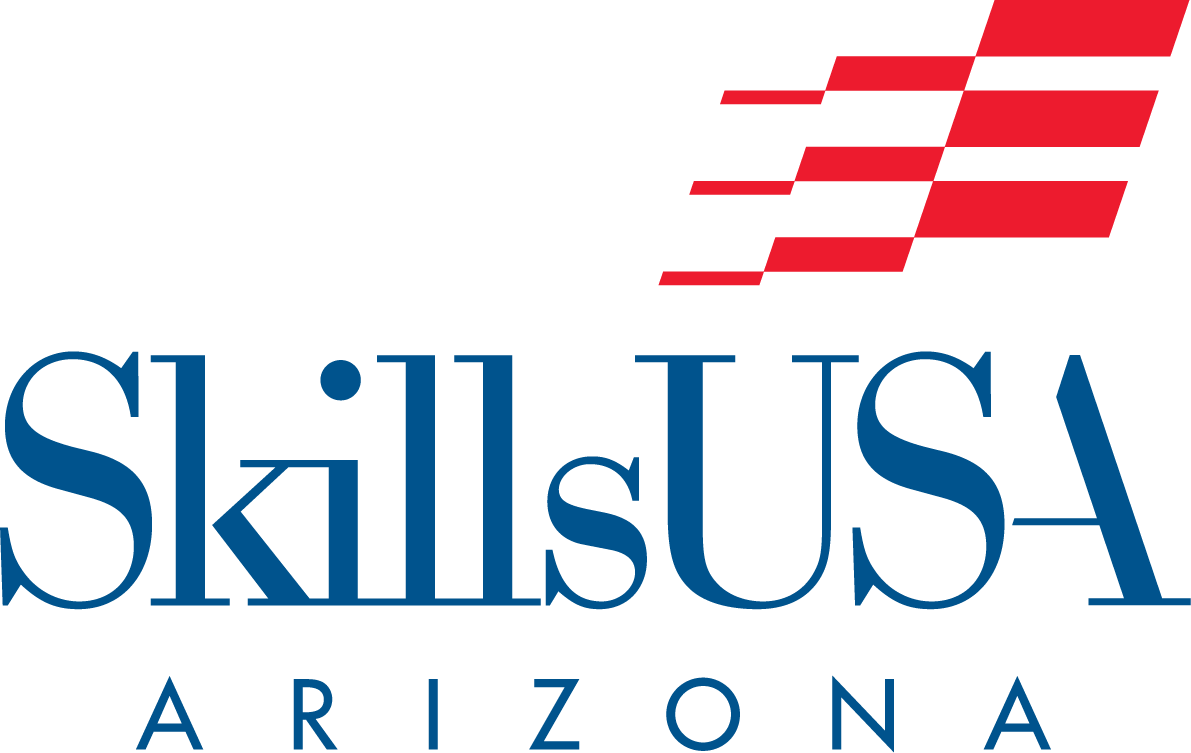 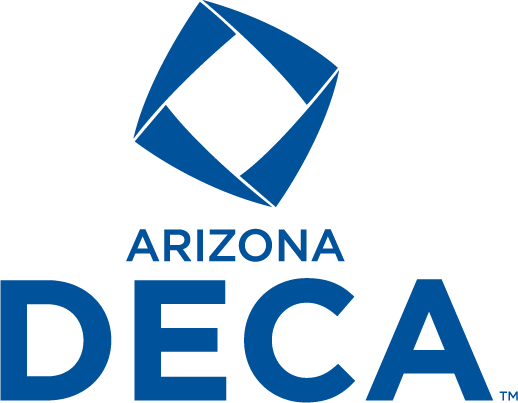 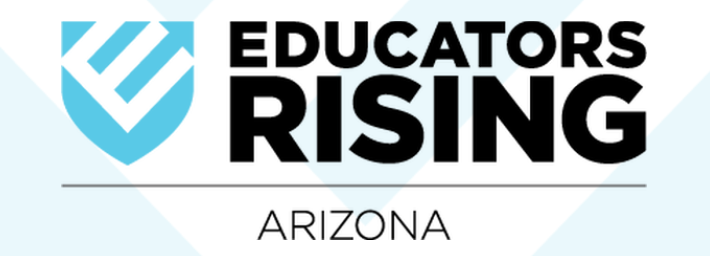 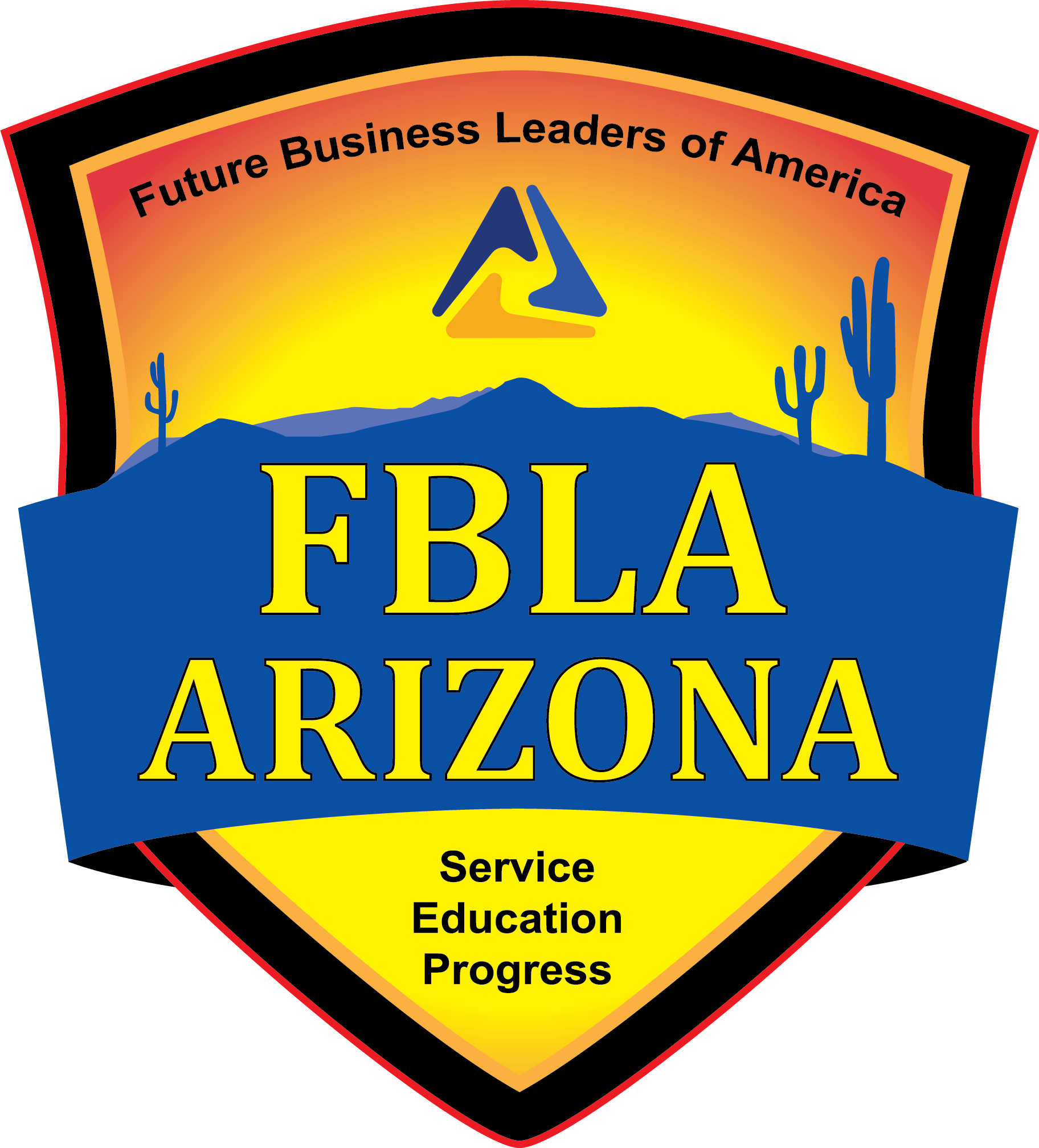 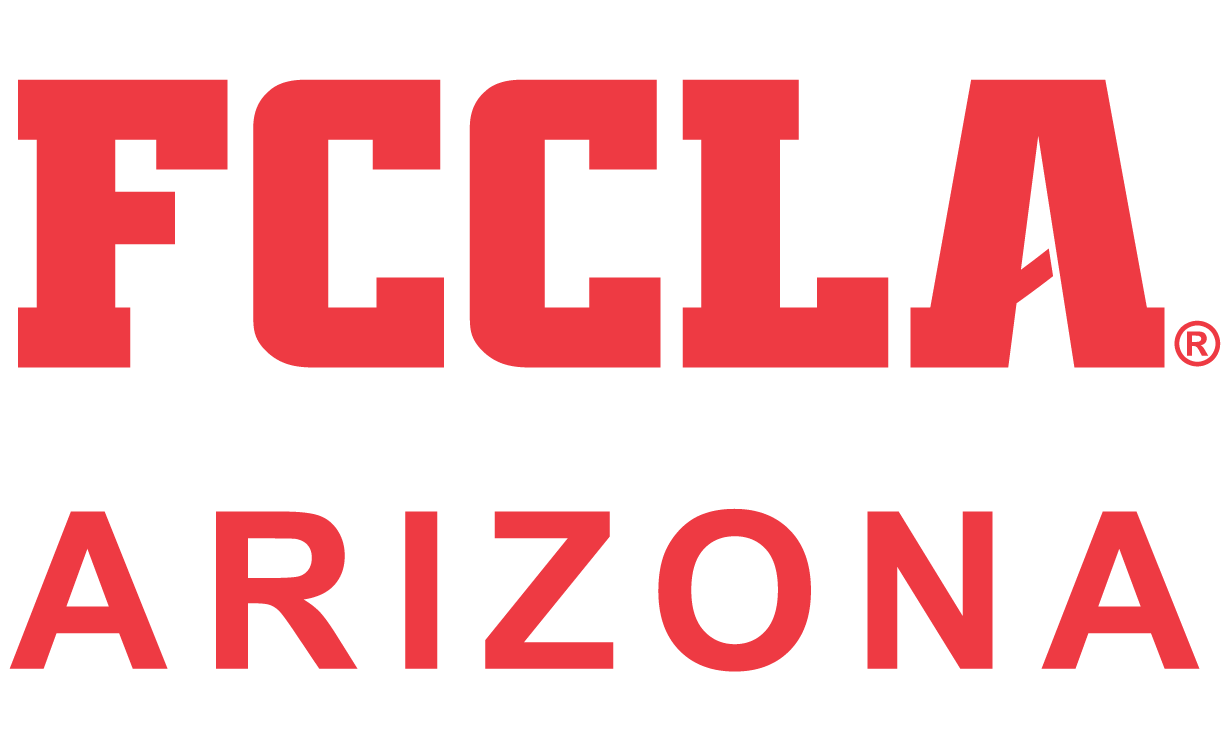 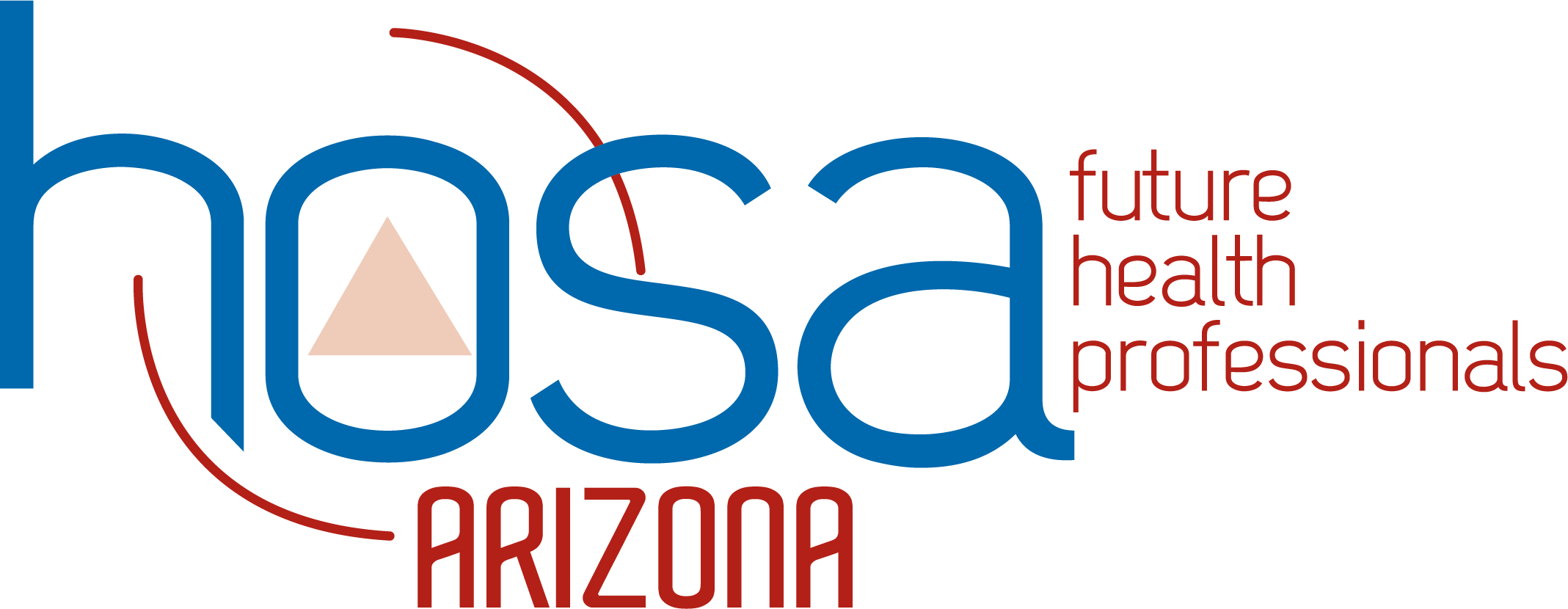 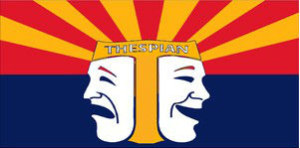 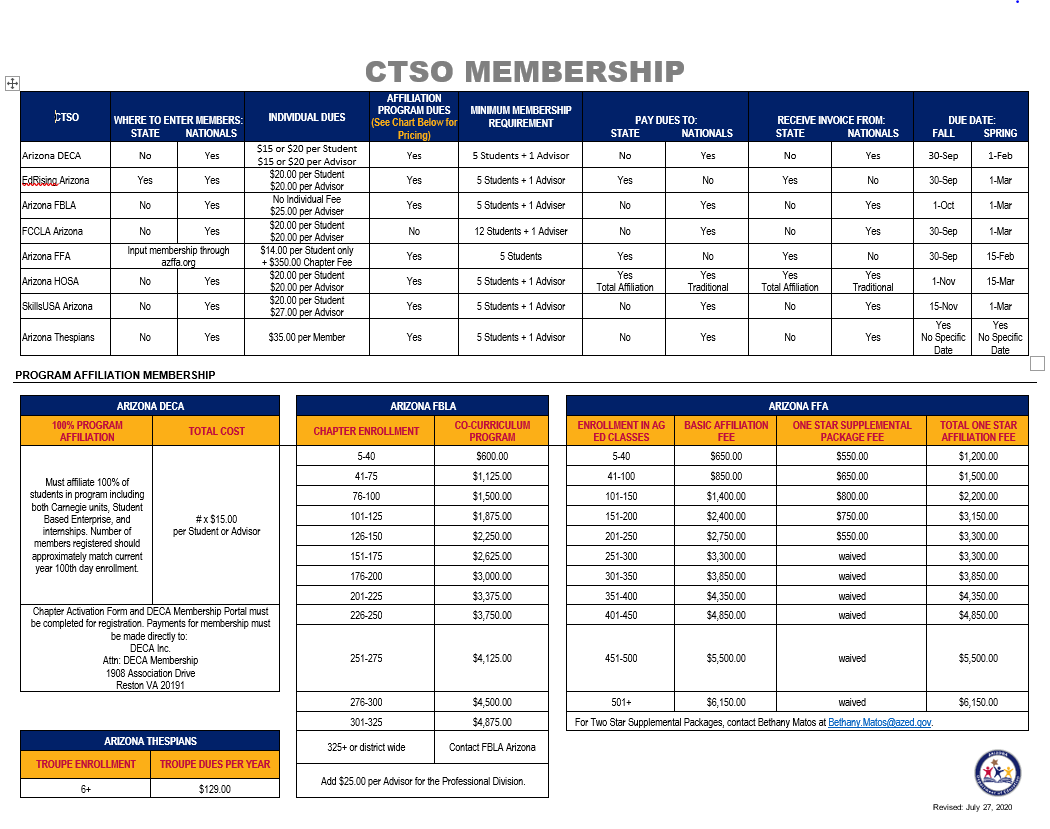 CTSO  Membership
Breakdown sheet with each CTSO
 On ADE Website
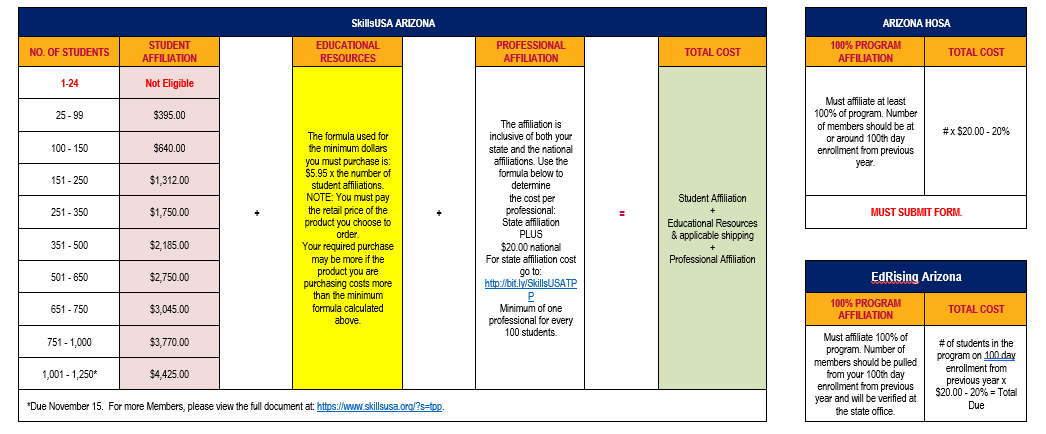 ALL MEMBERSHIP DUES GO TO 
NATIONAL OFFICES (except FFA)
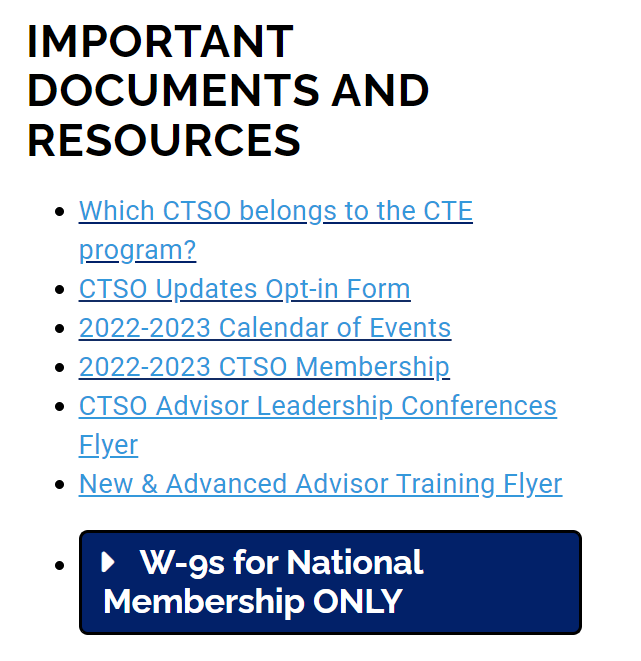 ADE/CTE/CTSO
        Website
Career and Technical Student Organizations - CTSOs | Arizona Department of Education (azed.gov)
WELCOME
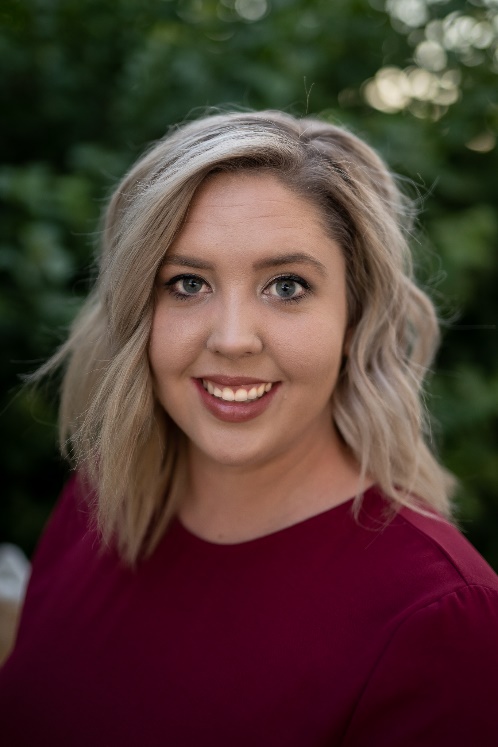 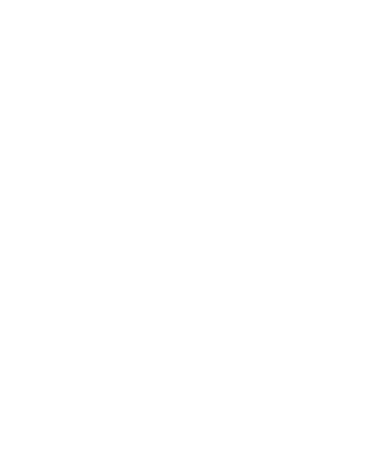 New DECA State Advisor
Lacy Beanland-Kirk
New Advisor     Trainings
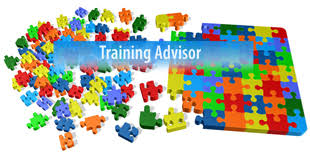 Cost: Free

Dates:

Wednesday November 30th 8:00am-3:30pm – ADE North Campus
	
Sign up:   https://fblaarizona.wufoo.com/forms/ctso-new-advisor-training-2022/
Advanced Advisor          Trainings
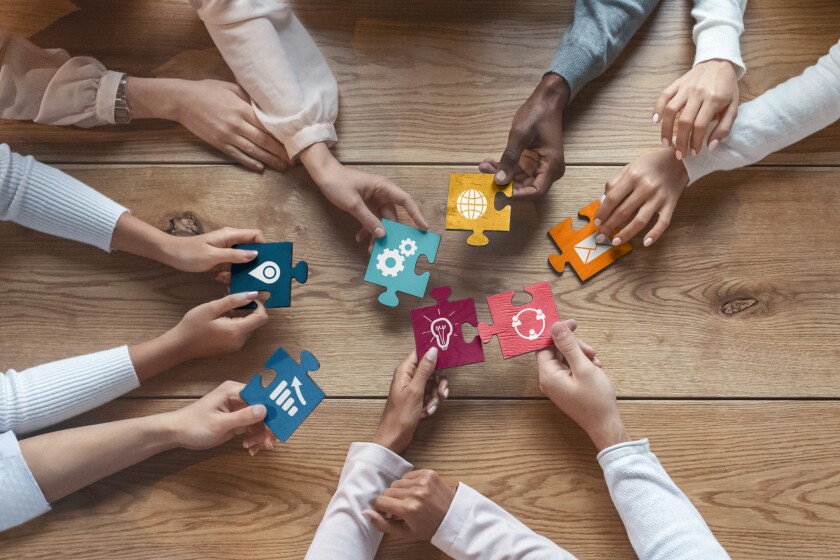 Cost: Free

Dates:

Monday-Friday December 5th-9th 4:00pm - Virtual
	
Sign up:  https://fblaarizona.wufoo.com/forms/ctso-advanced-training-2022/
70
Questions, Concerns, Comments
Julie Ellis
Email
Julie.Ellis@azed.gov
Cell
520-465-3655
Work
602-542-5350
Thank You!
ACOVA

Professional Organization for CTE Administrators
www.acova.org

We need your contact information please.
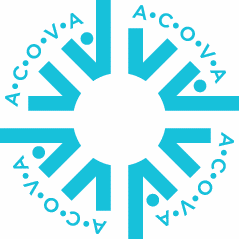 ACOVA

Join us for the Fall conference-following ADE meeting

Live networking auction tonight!
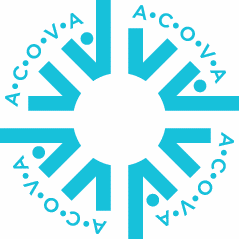 Join us on social media!
Like and follow us on social media: Twitter
New! Facebook and Instagram
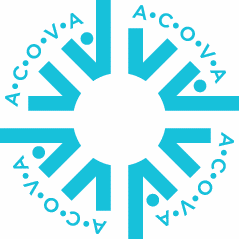 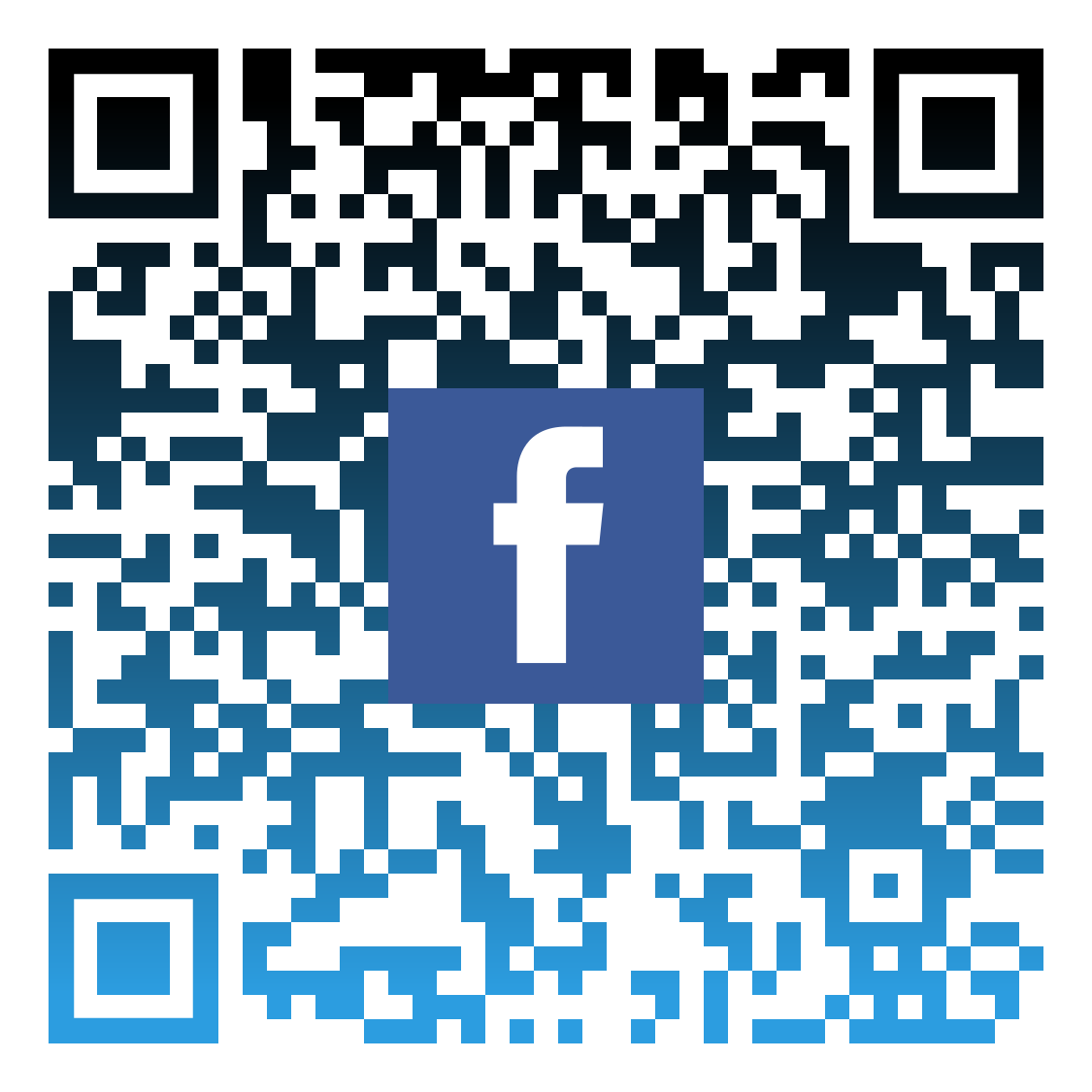 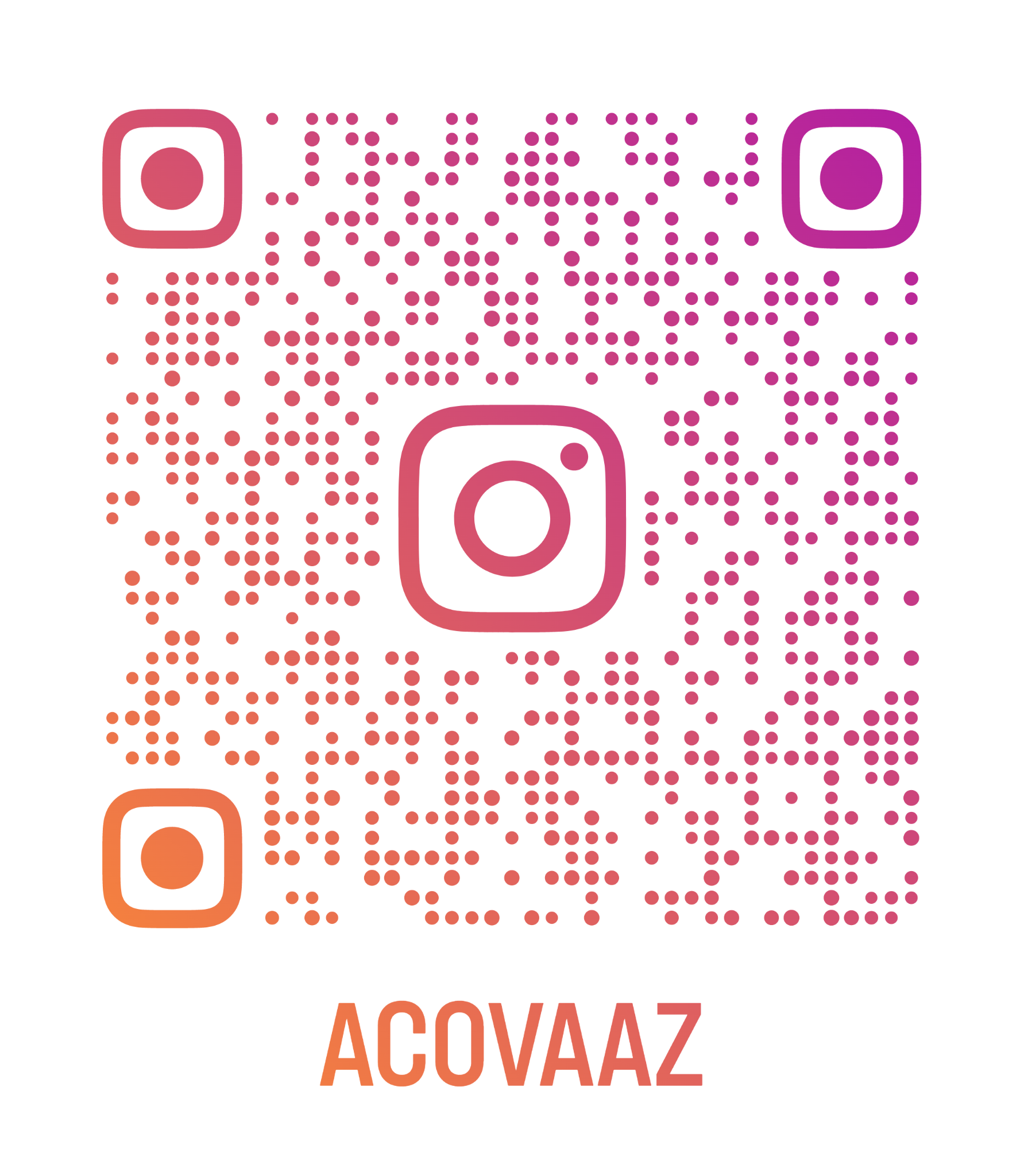 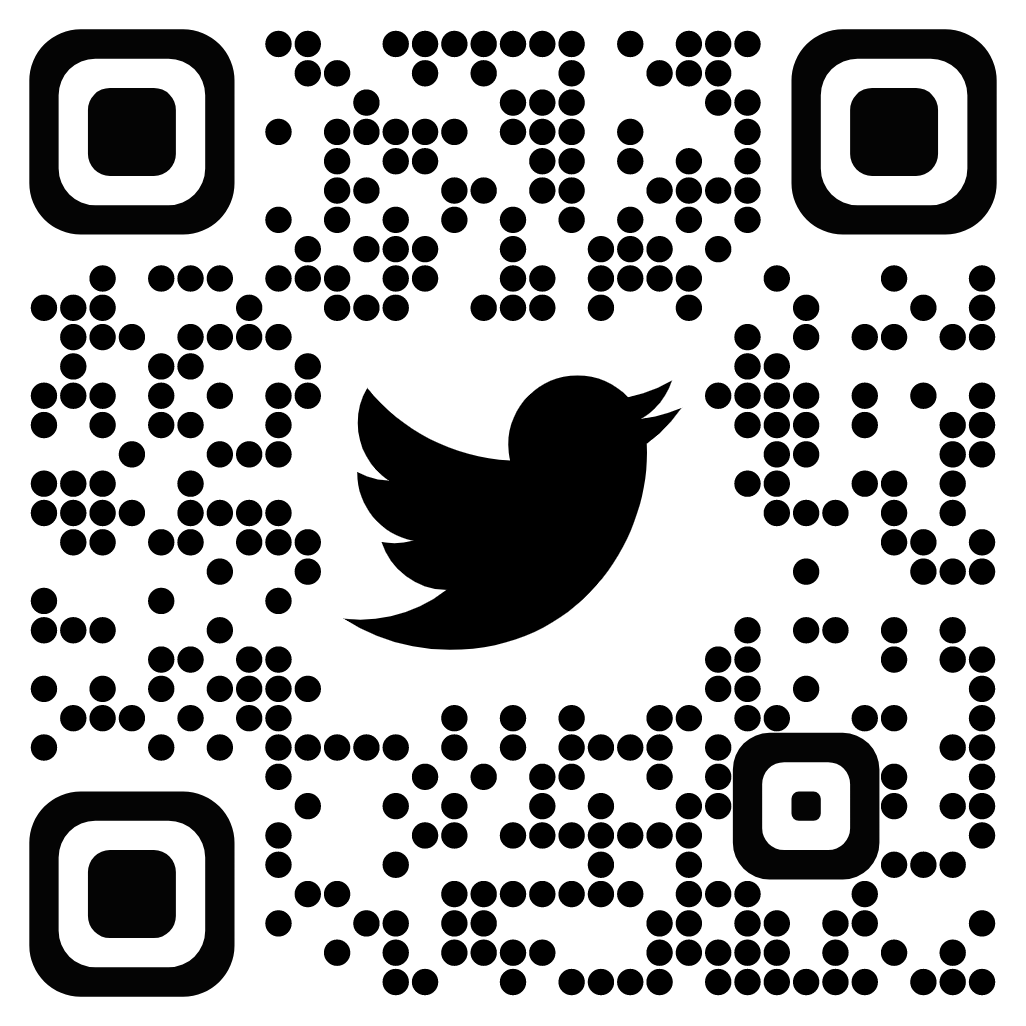 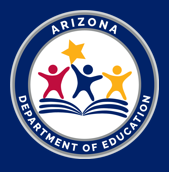 Our Next CTE Administrators Meeting will be in Prescott on February 2, 2022
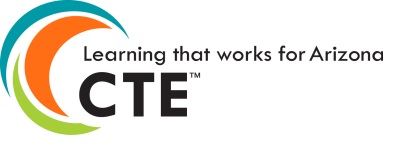 77